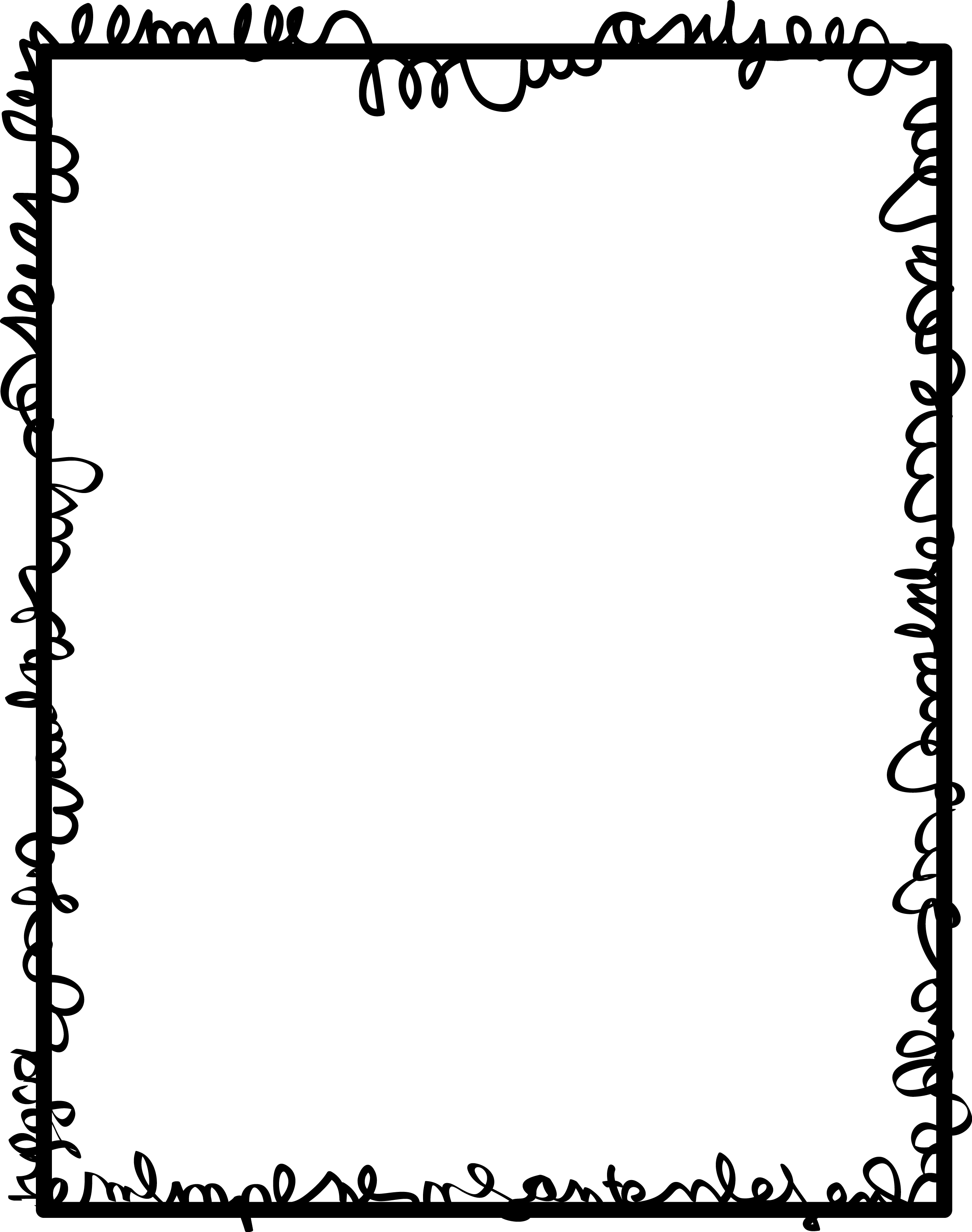 Diploma de graduación
Felicidades por terminar tu formación
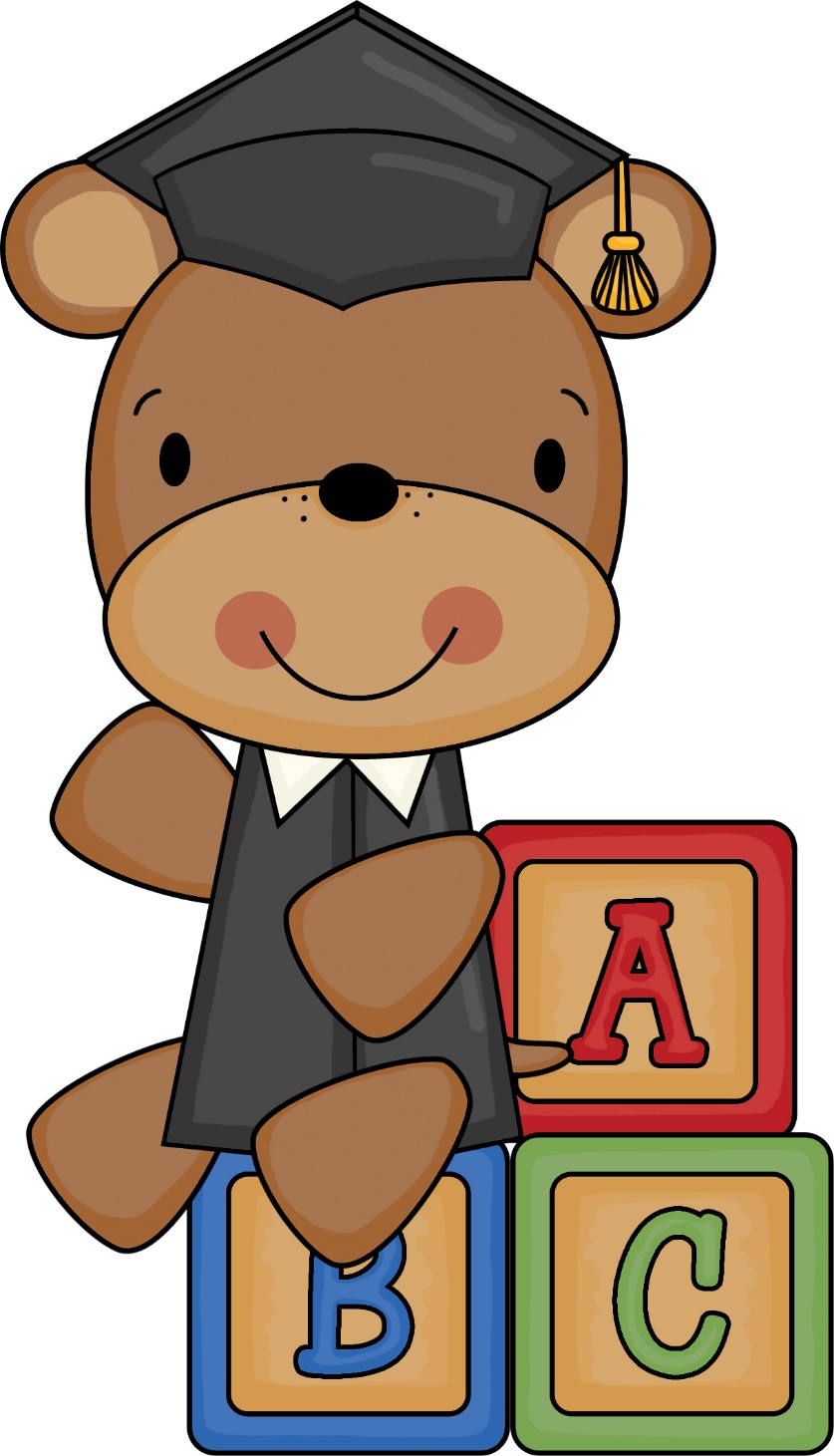 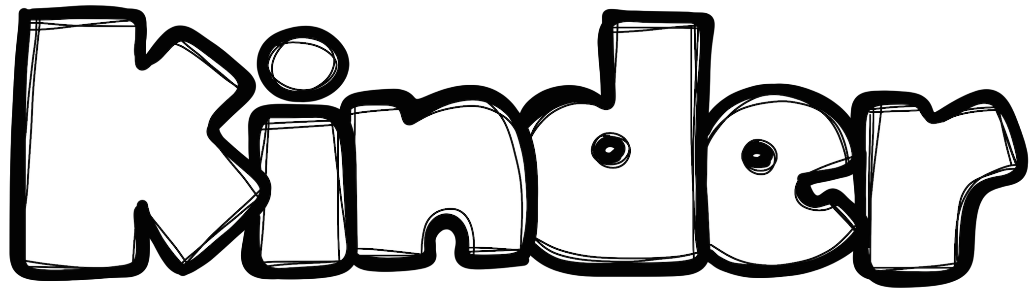 Curso 2018- 20179
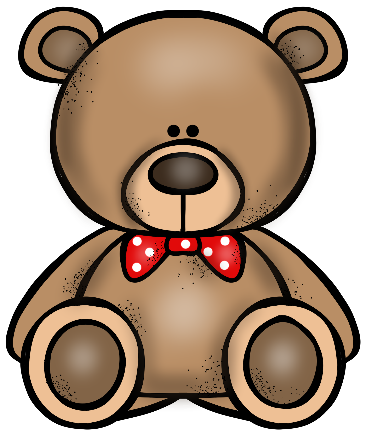 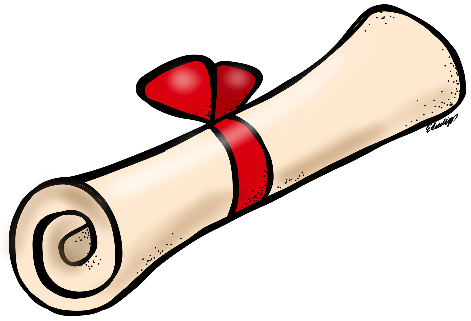 Nombre___________________________
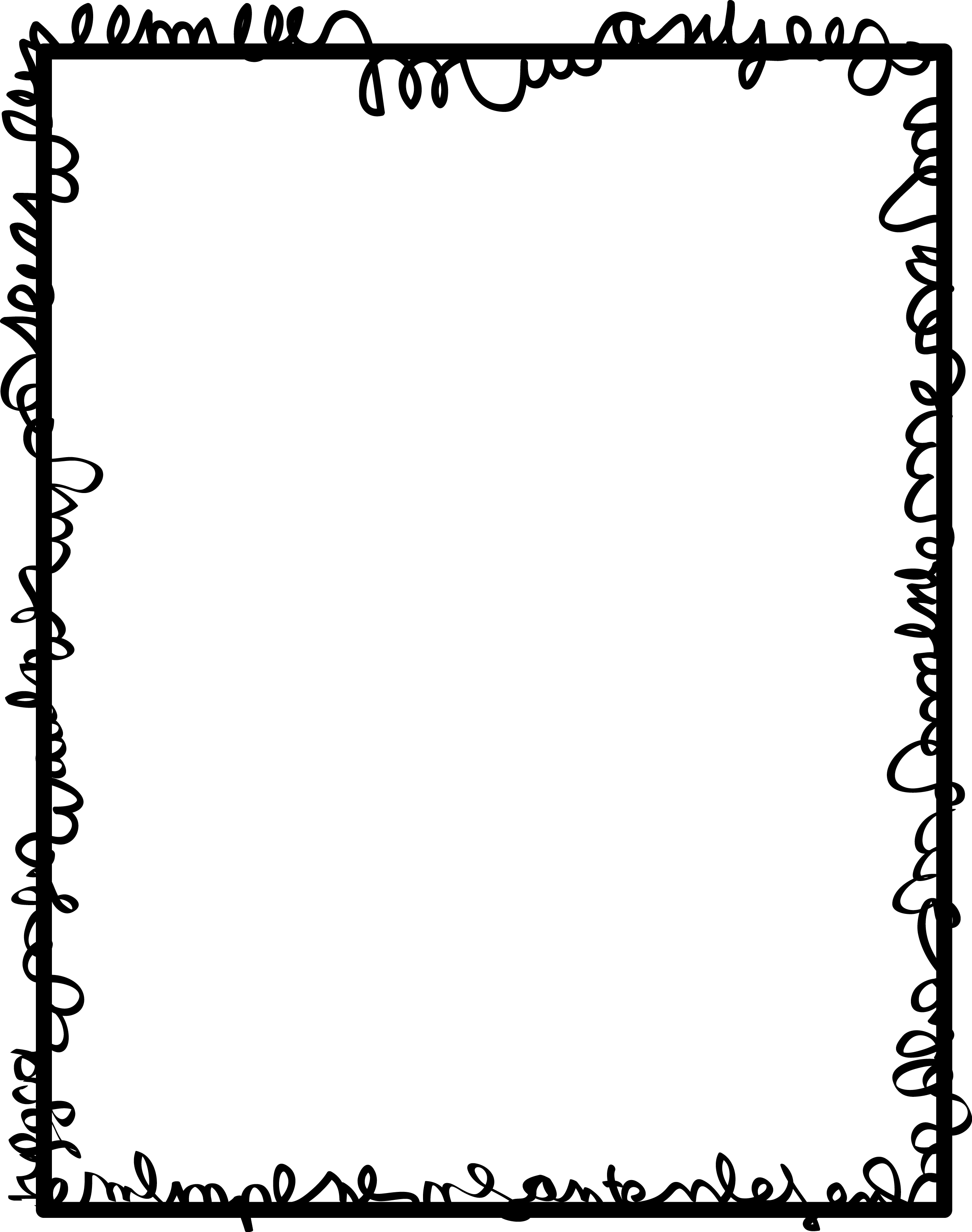 Diploma de graduación
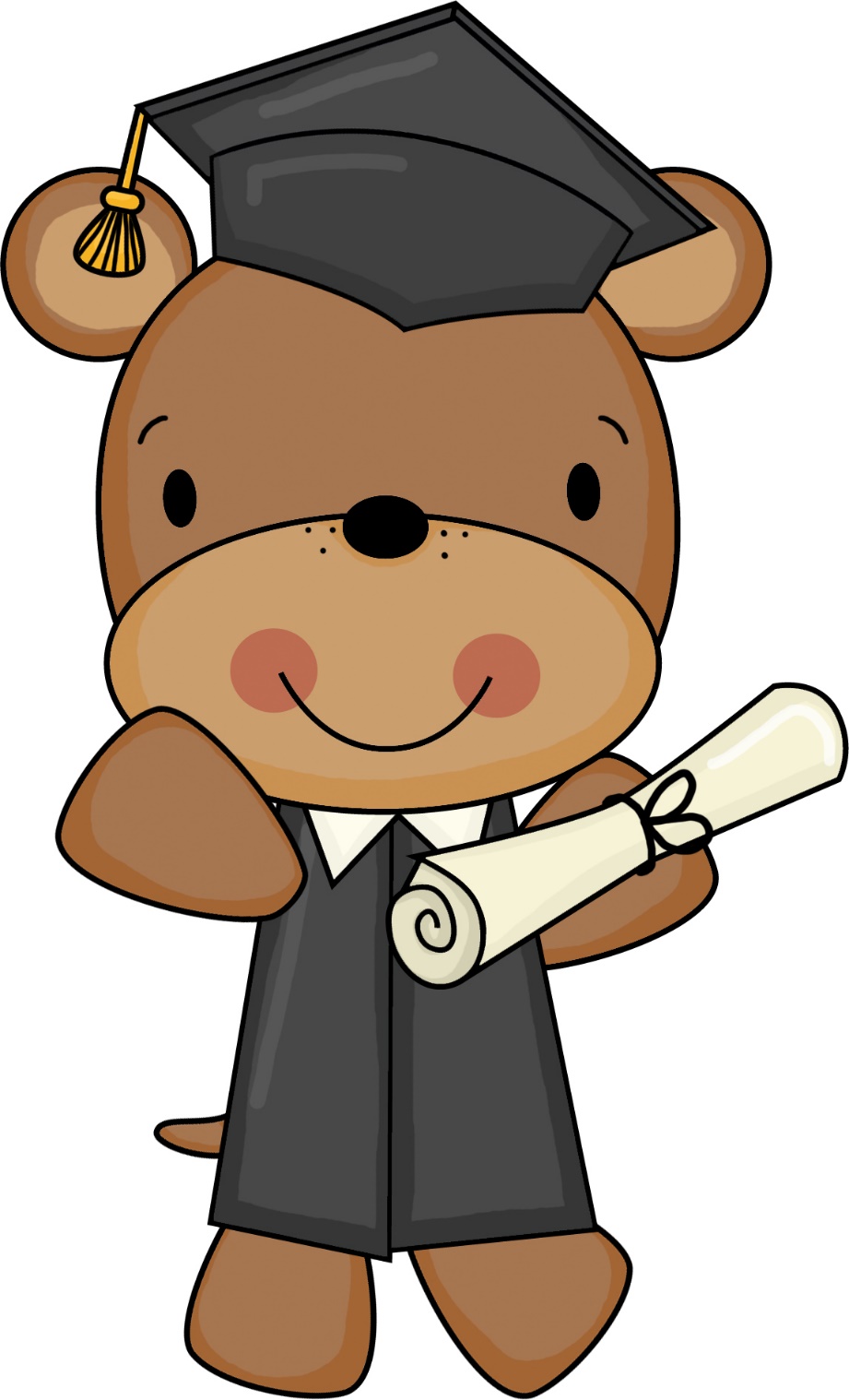 Felicidades por terminar tu formación
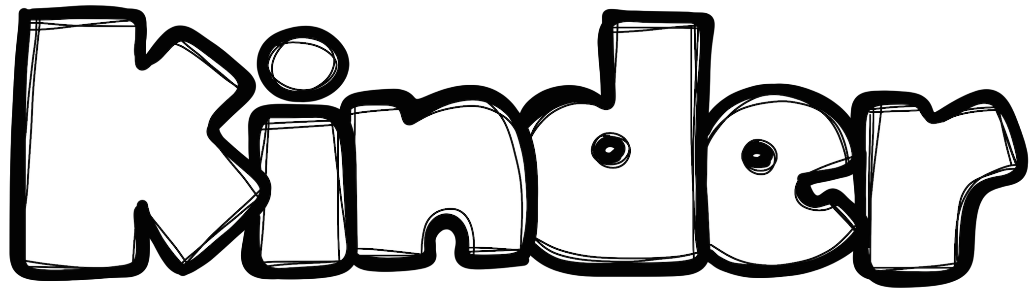 Curso 2018- 20179
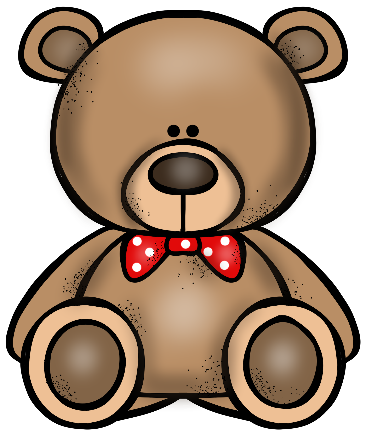 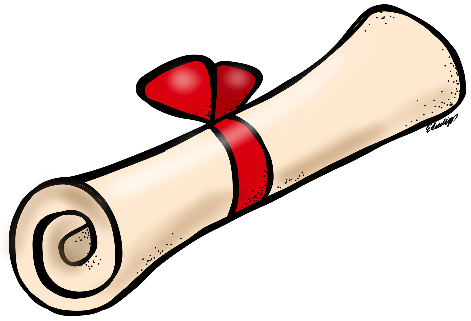 Nombre___________________________
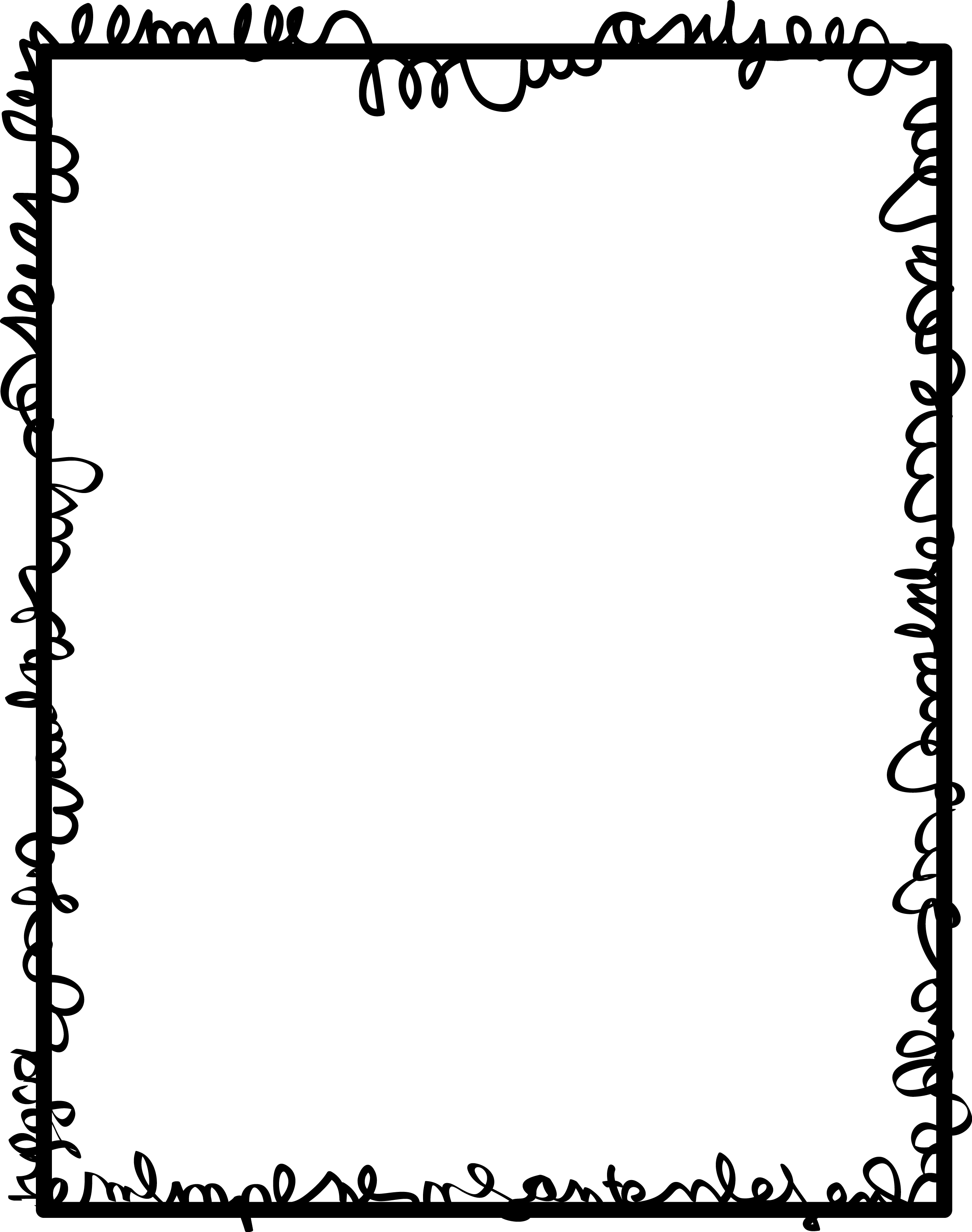 Diploma de graduación
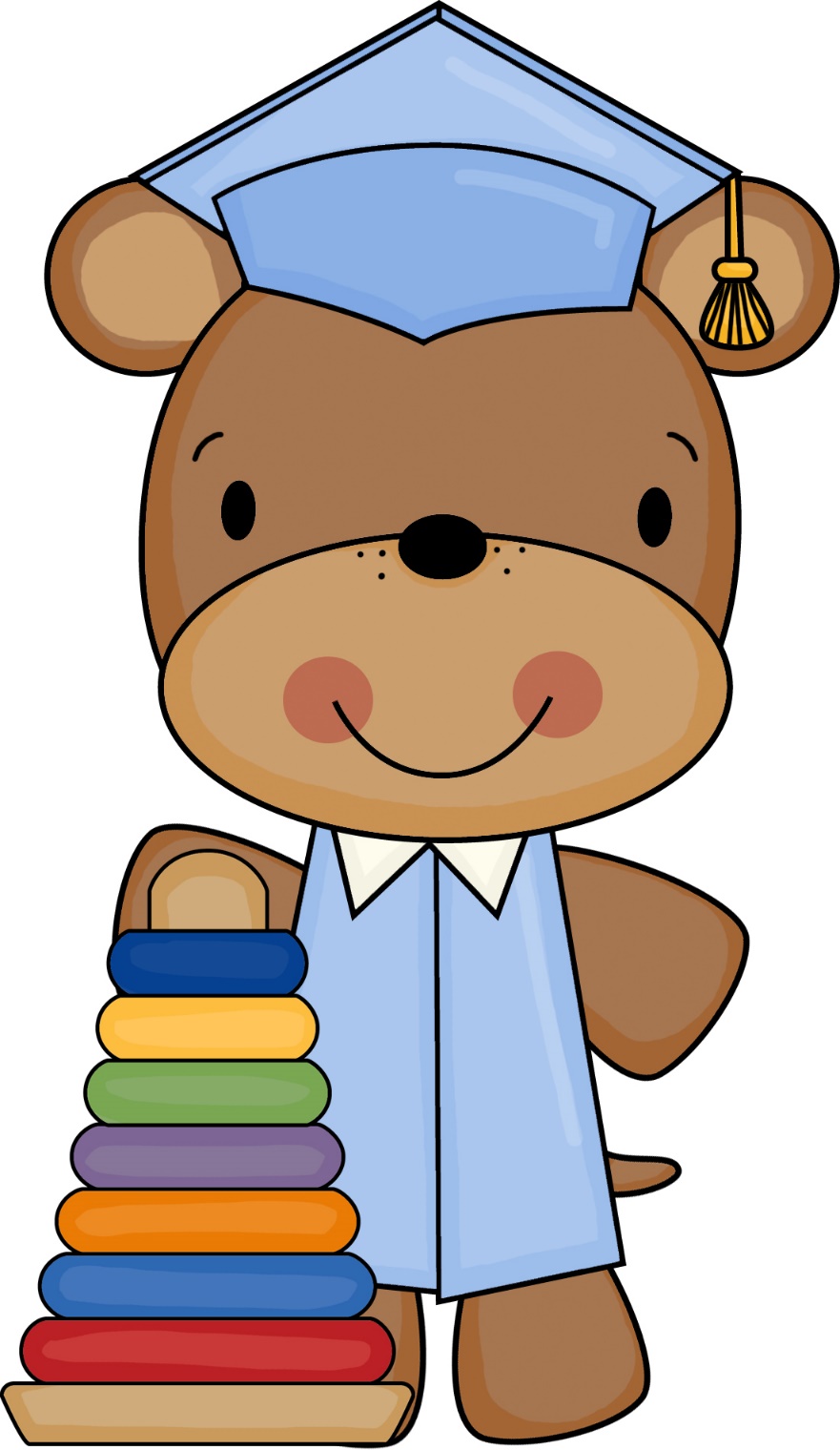 Felicidades por terminar tu formación
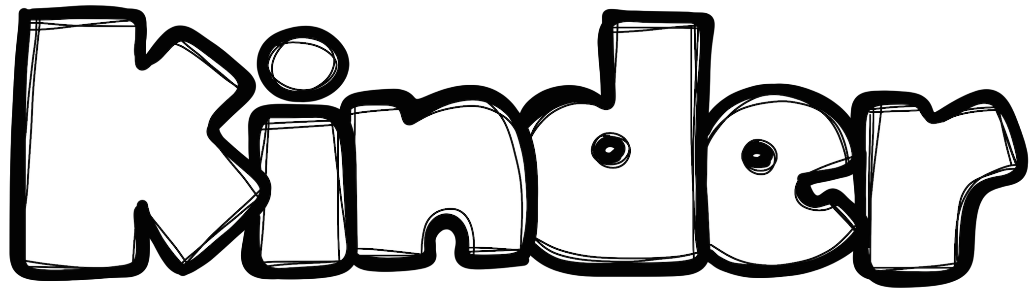 Curso 2018- 20179
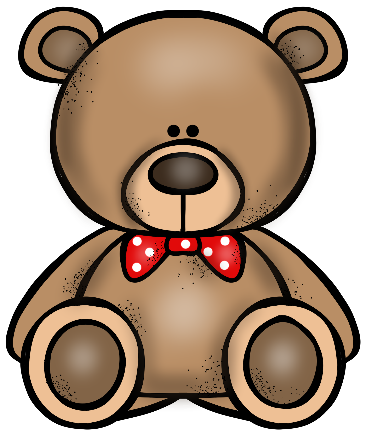 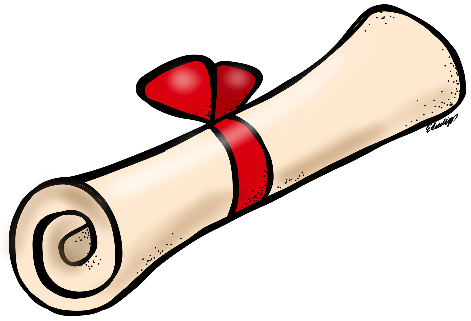 Nombre___________________________
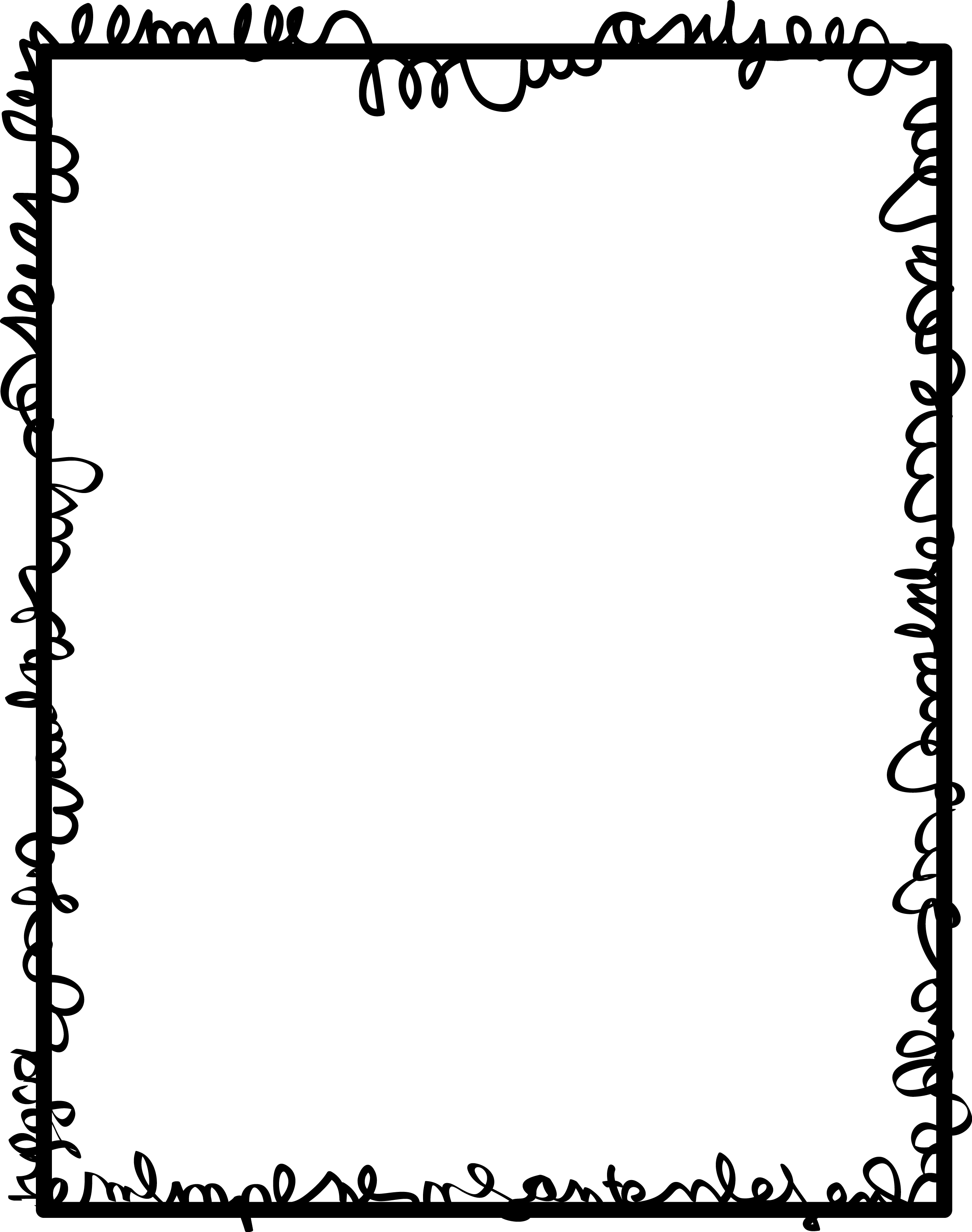 Diploma de graduación
Felicidades por terminar tu formación
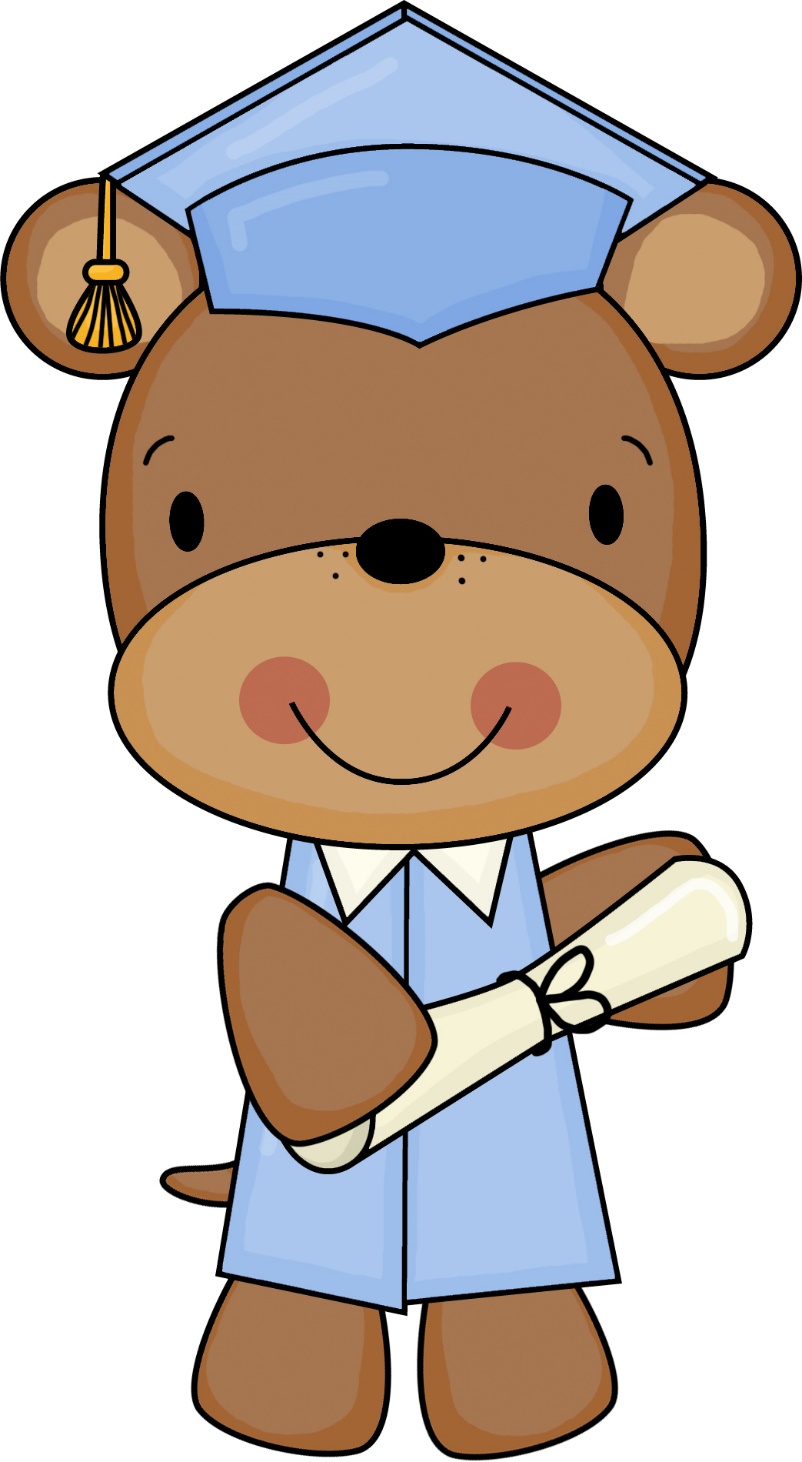 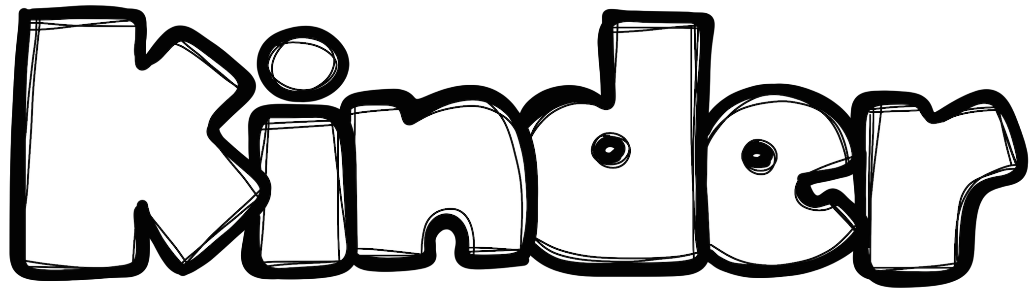 Curso 2018- 20179
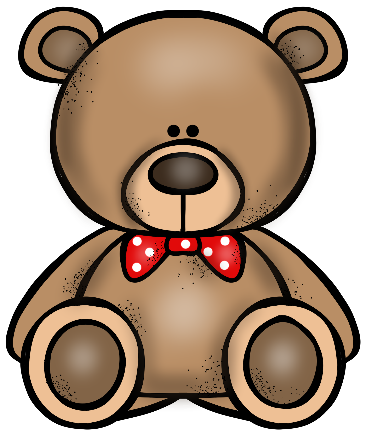 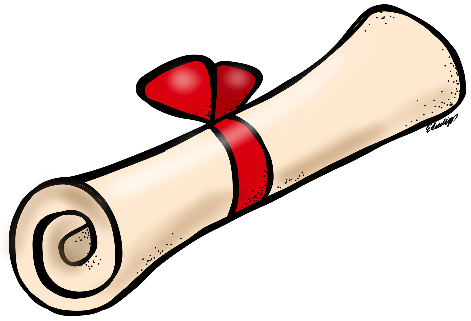 Nombre___________________________
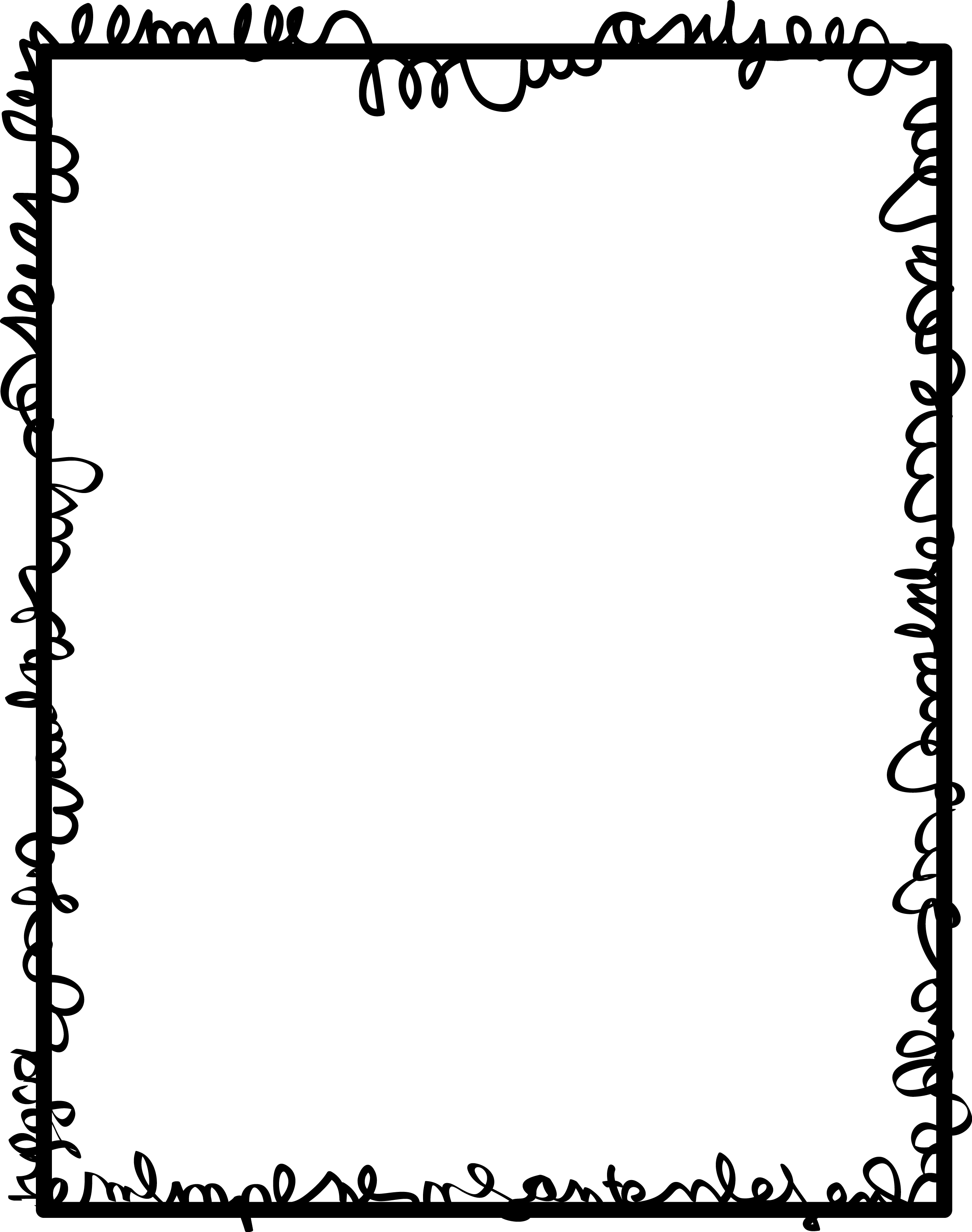 Diploma de graduación
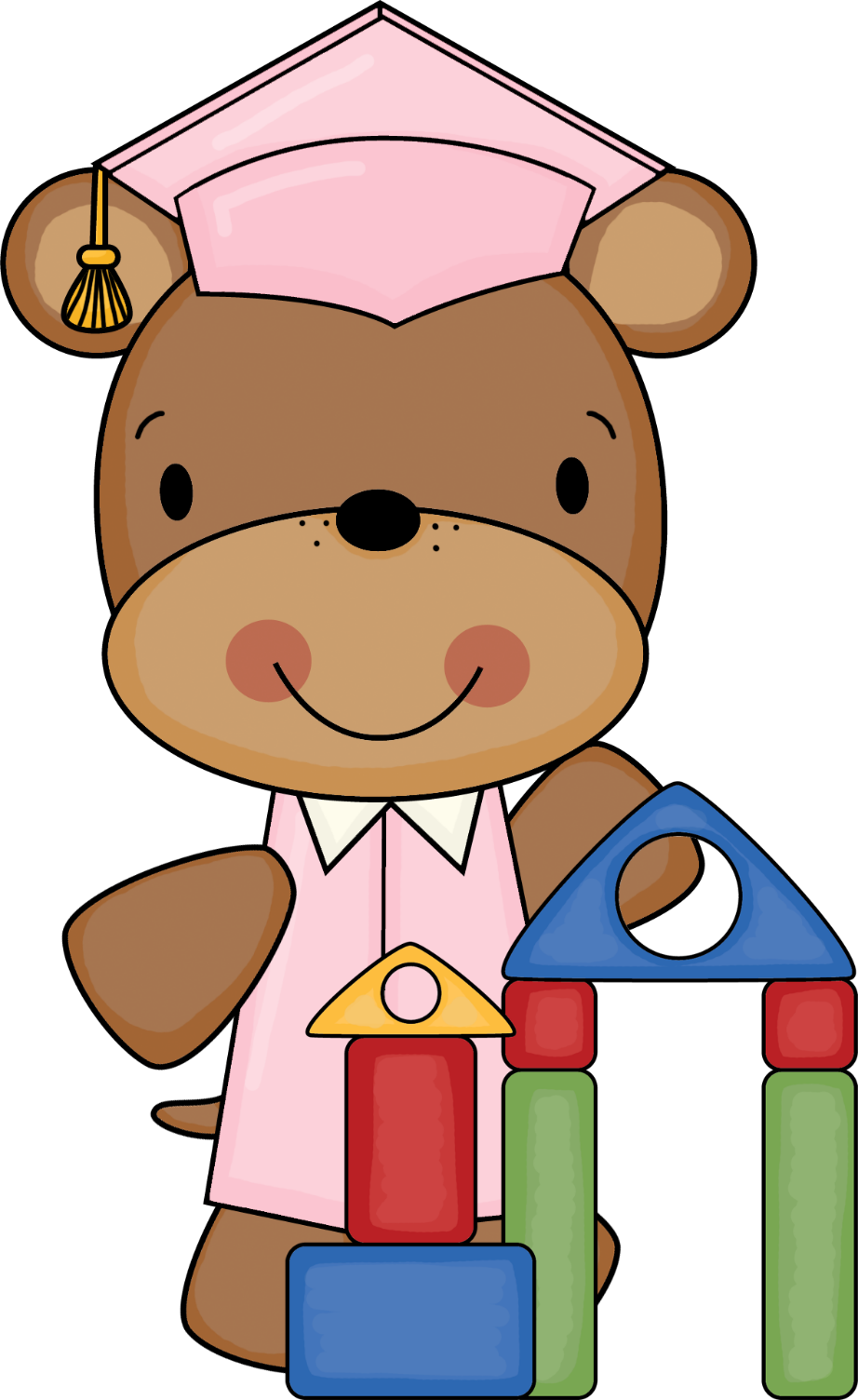 Felicidades por terminar tu formación
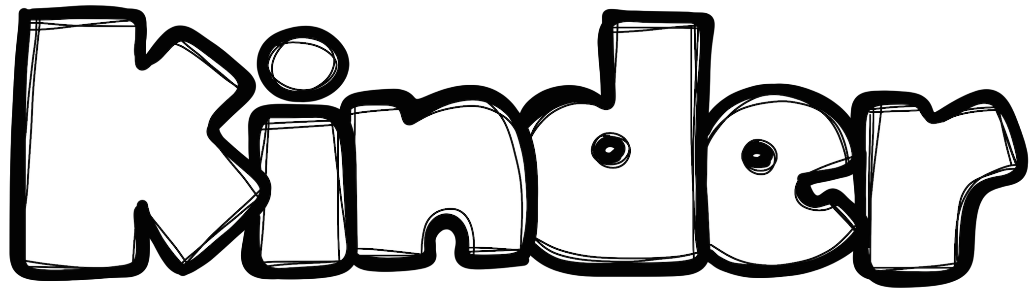 Curso 2018- 20179
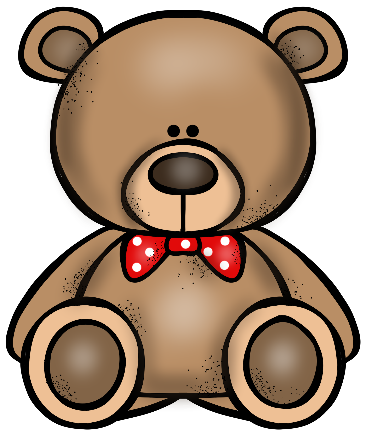 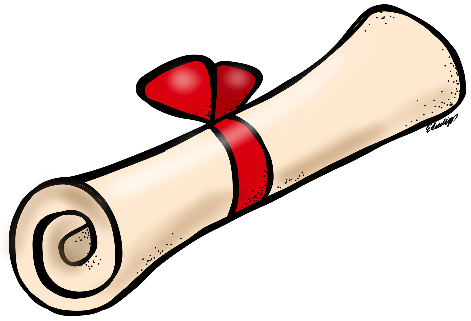 Nombre___________________________
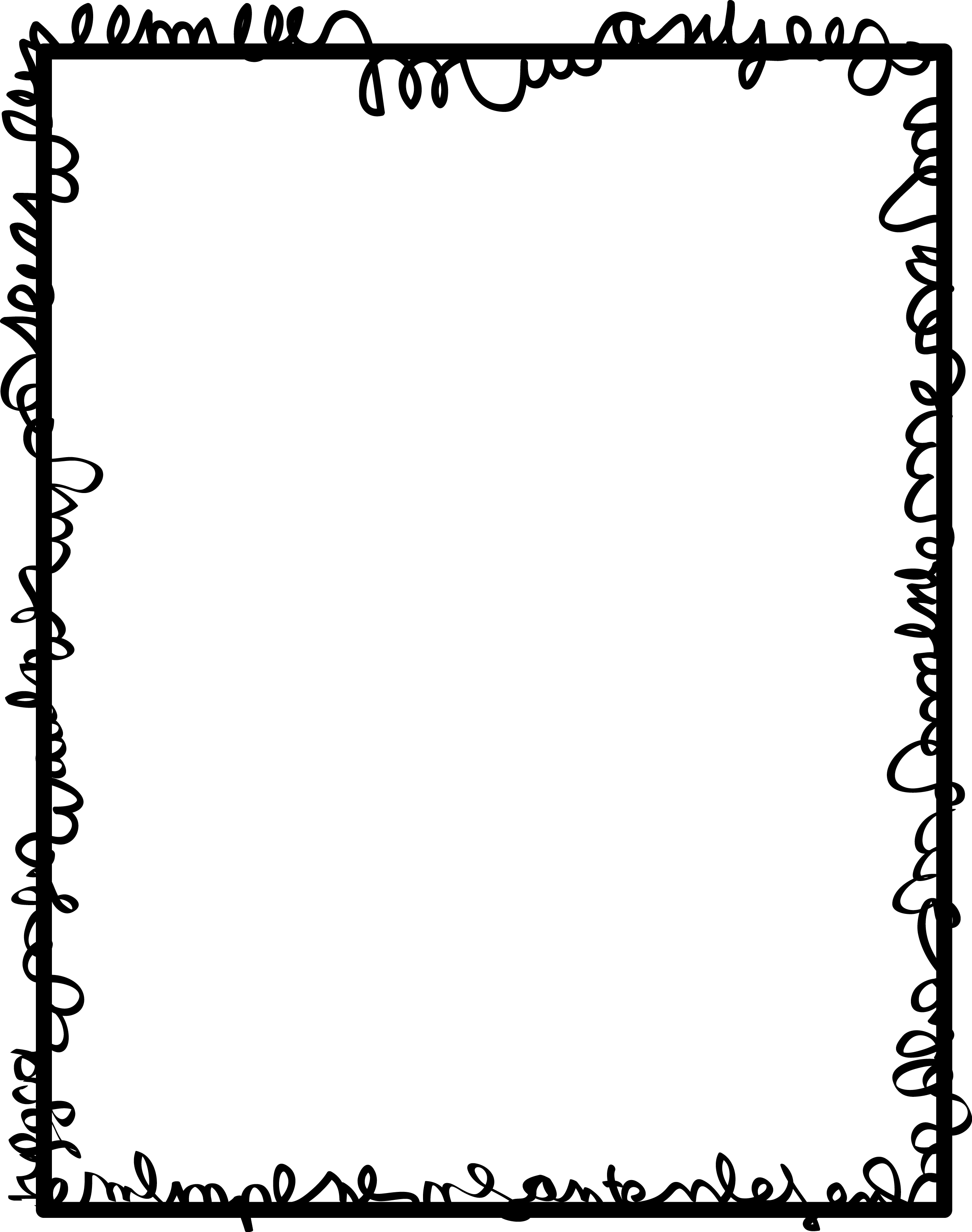 Diploma de graduación
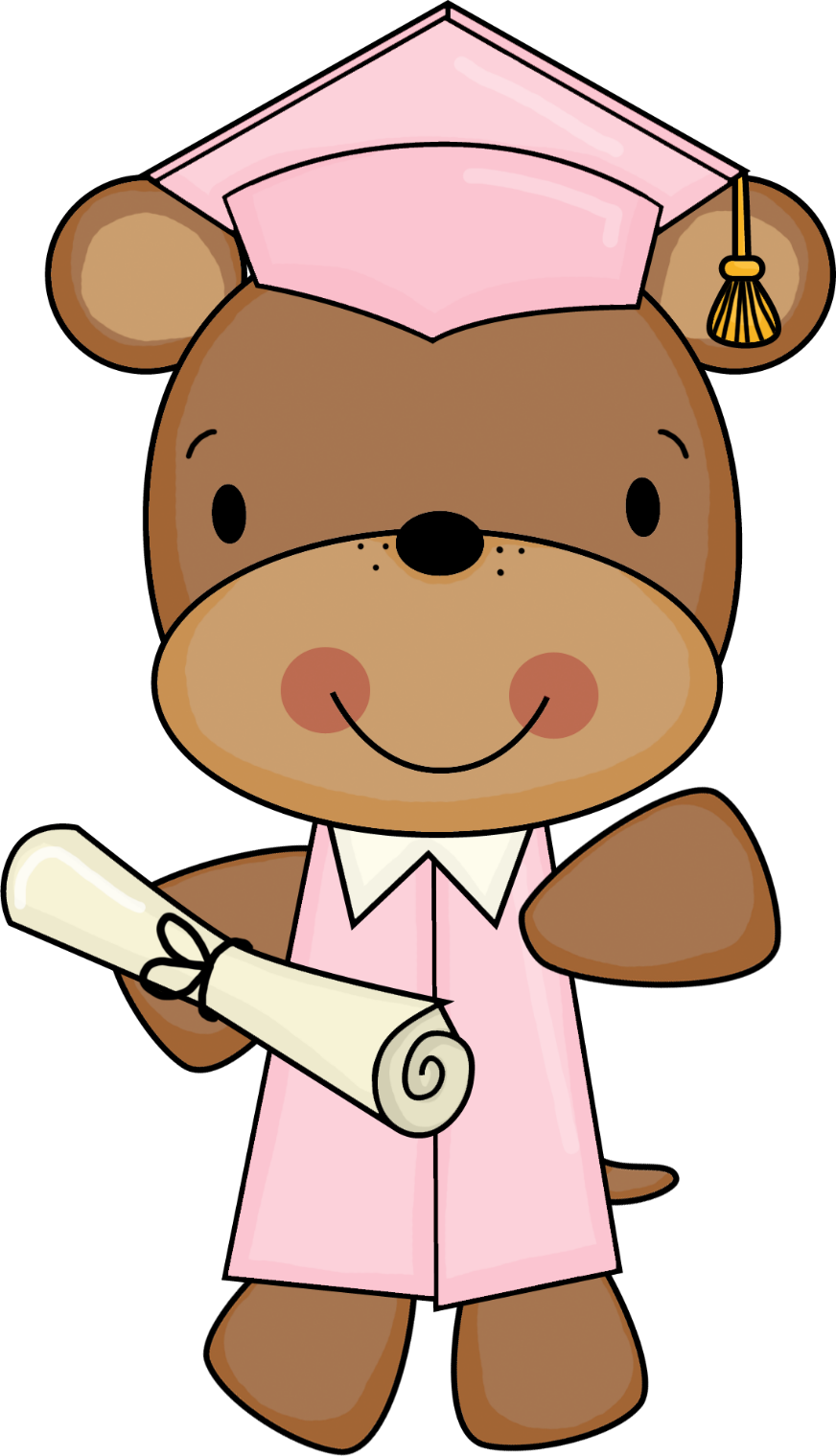 Felicidades por terminar tu formación
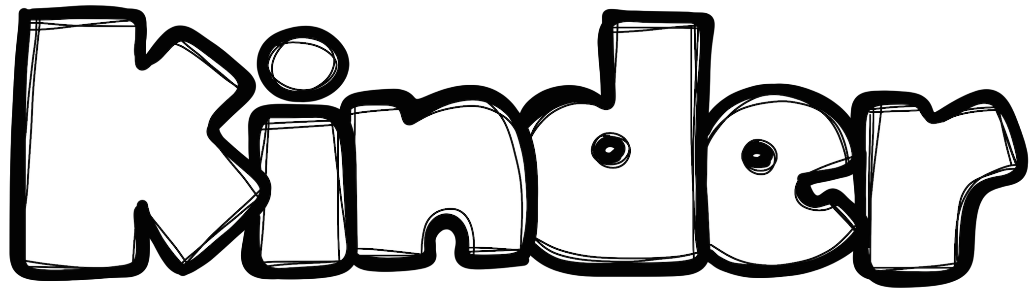 Curso 2018- 20179
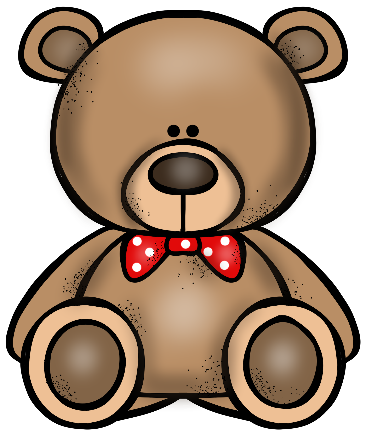 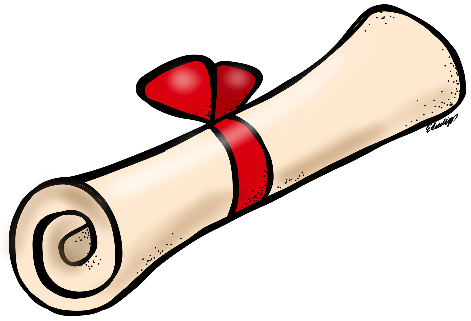 Nombre___________________________
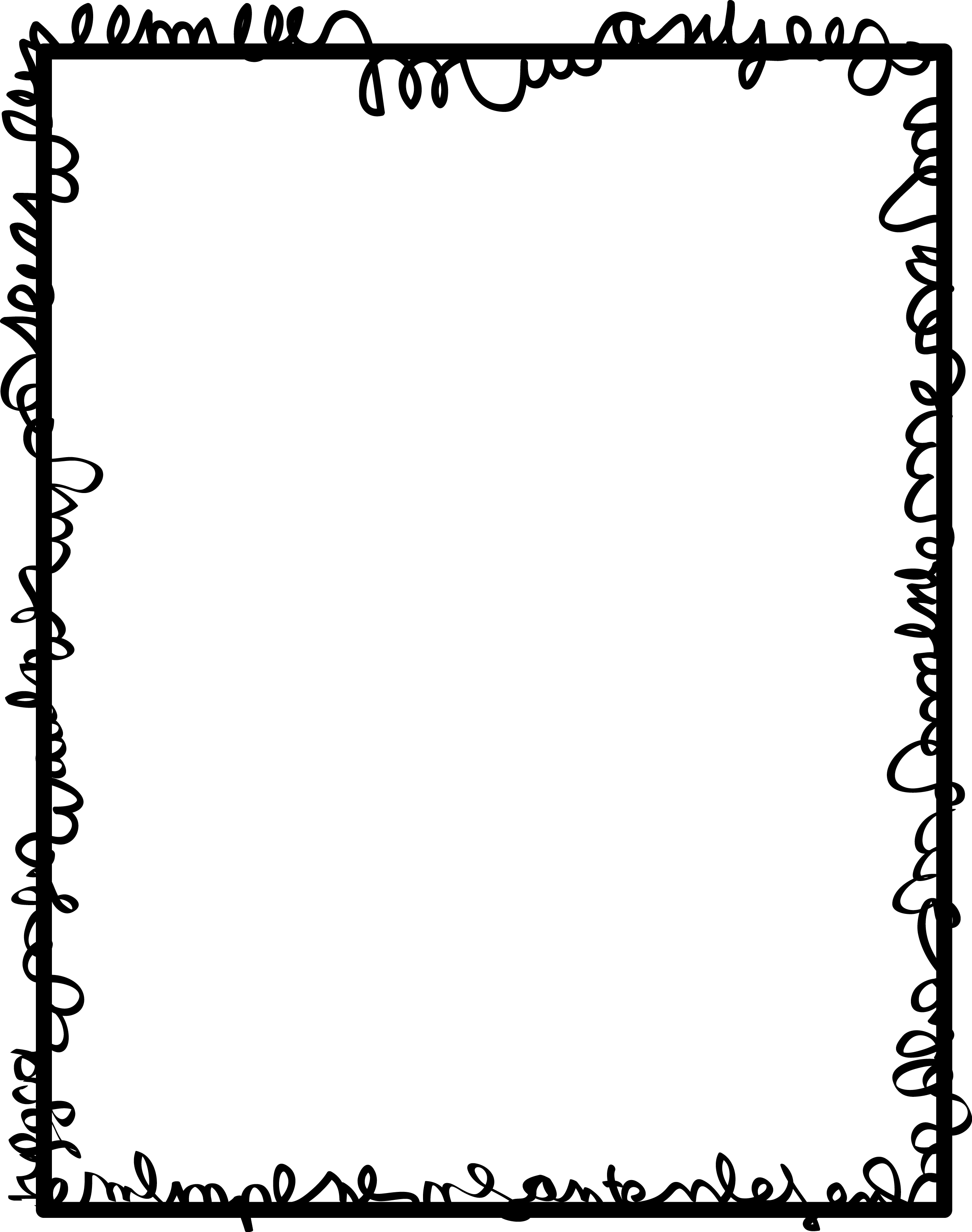 Diploma de graduación
Felicidades por terminar tu formación
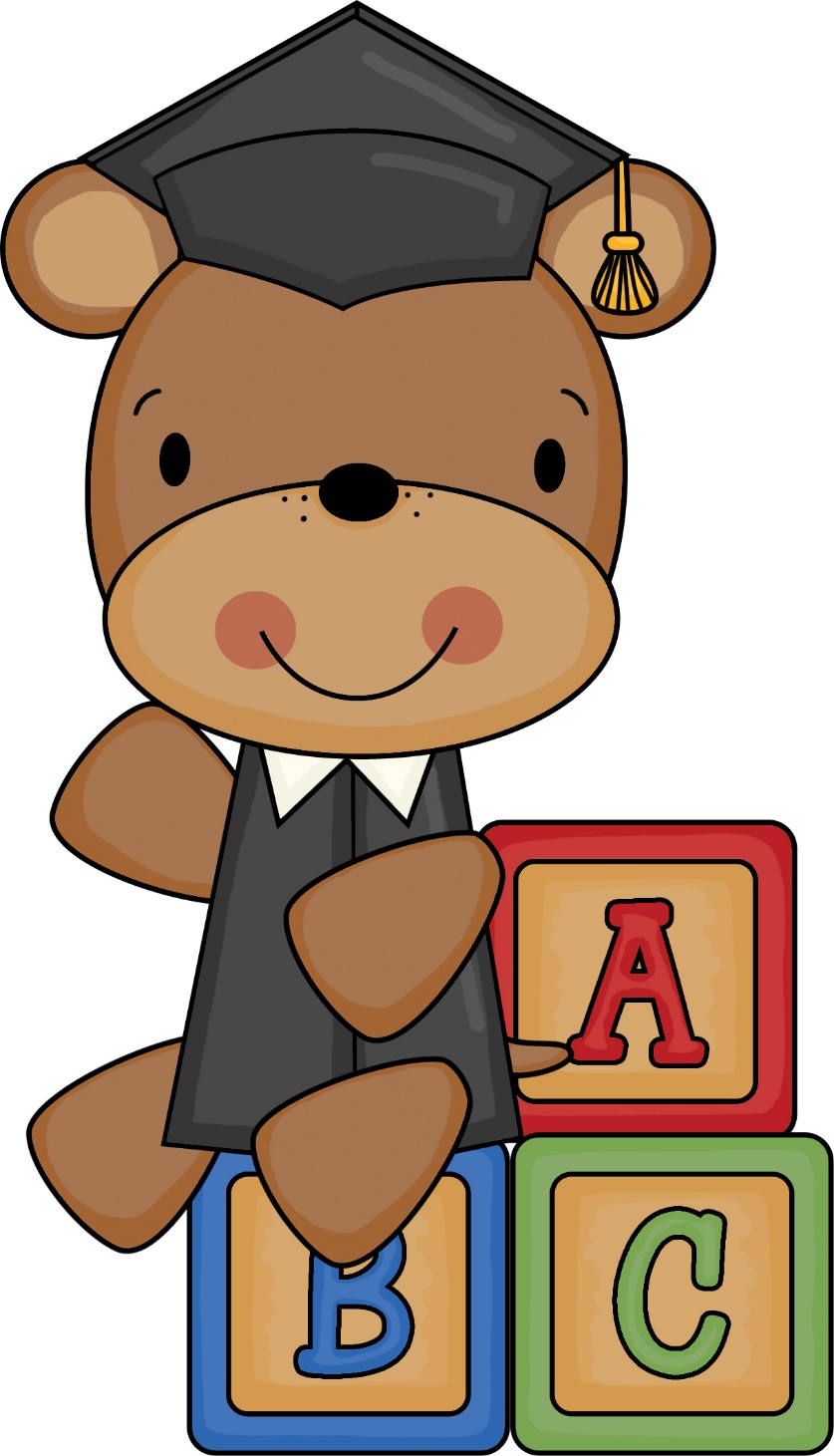 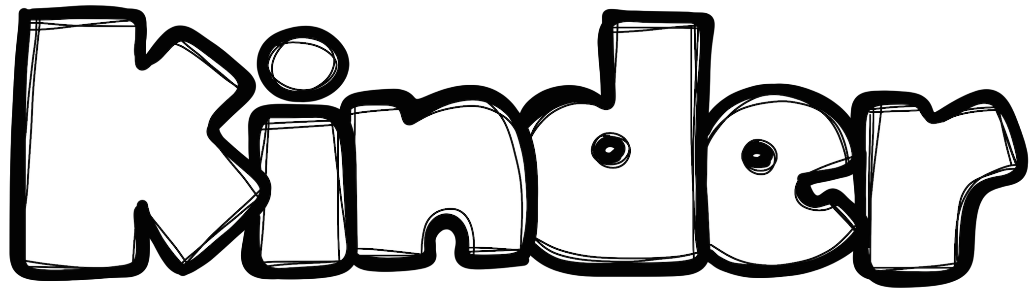 Curso 2018- 20179
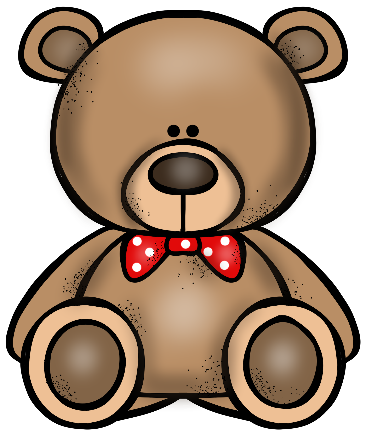 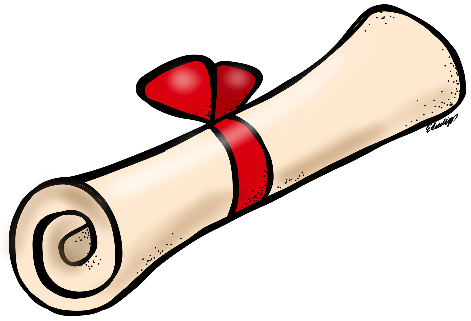 Nombre___________________________
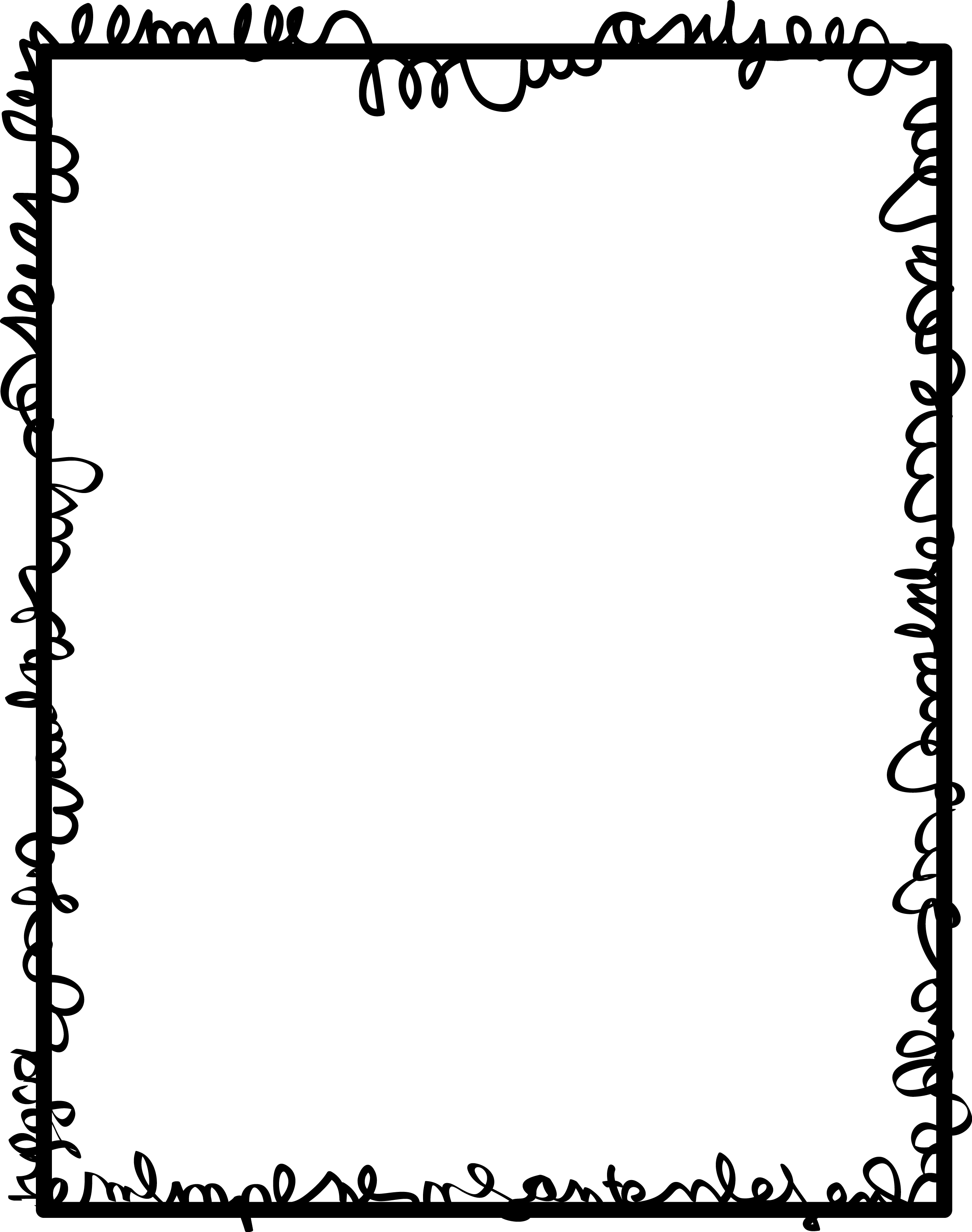 Diploma de graduación
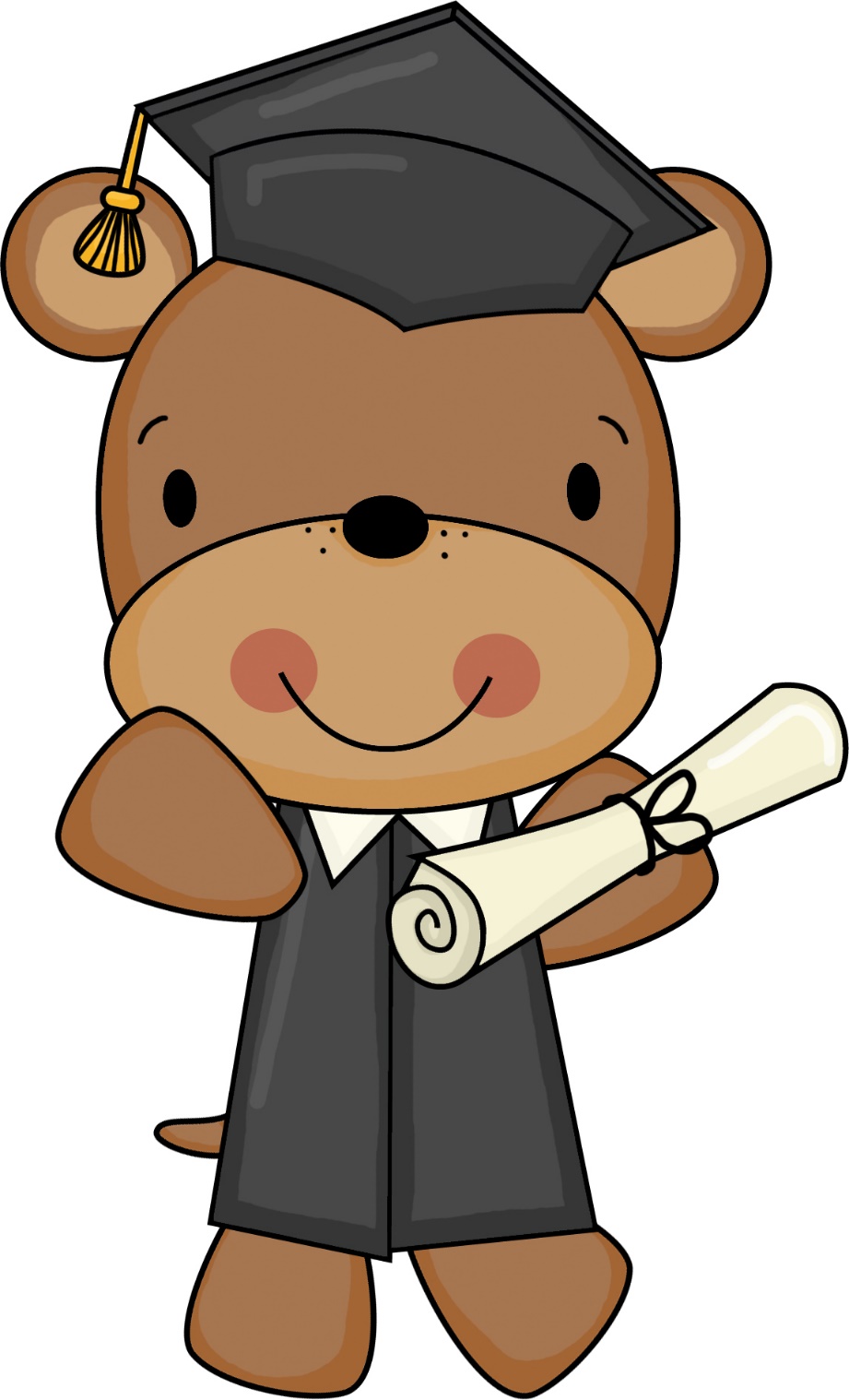 Felicidades por terminar tu formación
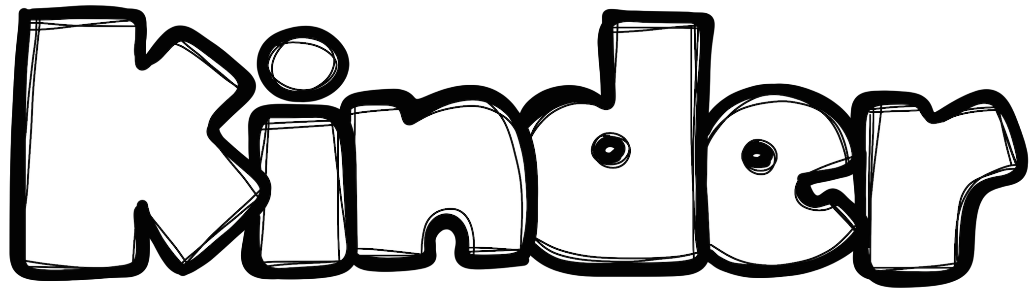 Curso 2018- 20179
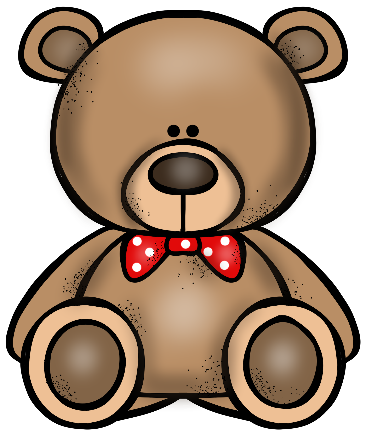 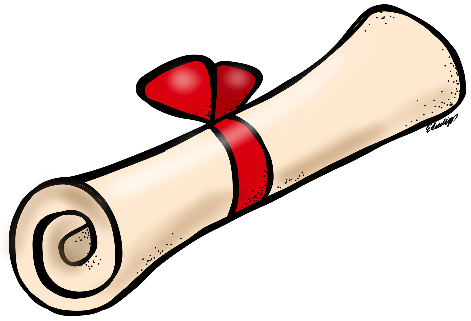 Nombre___________________________
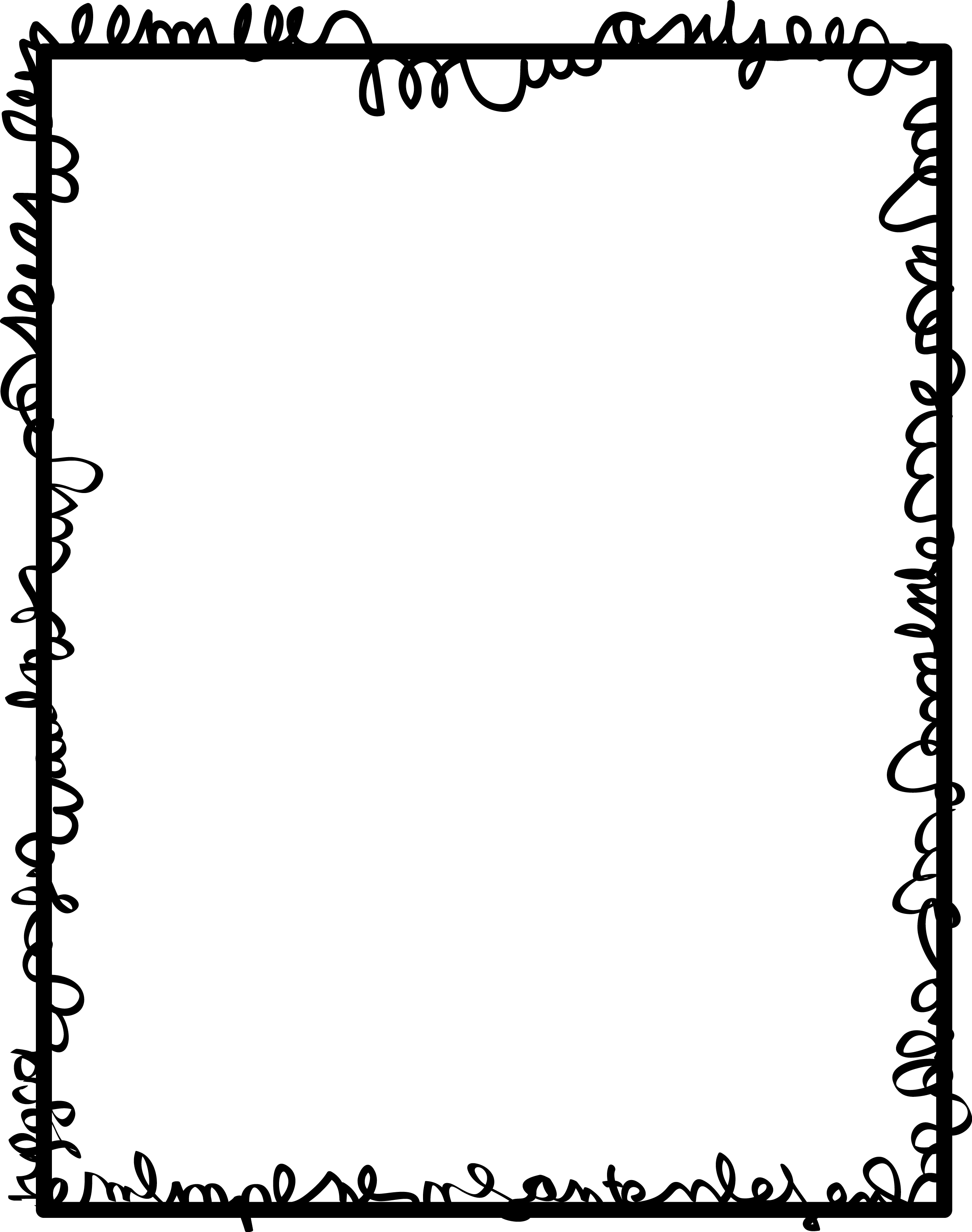 Diploma de graduación
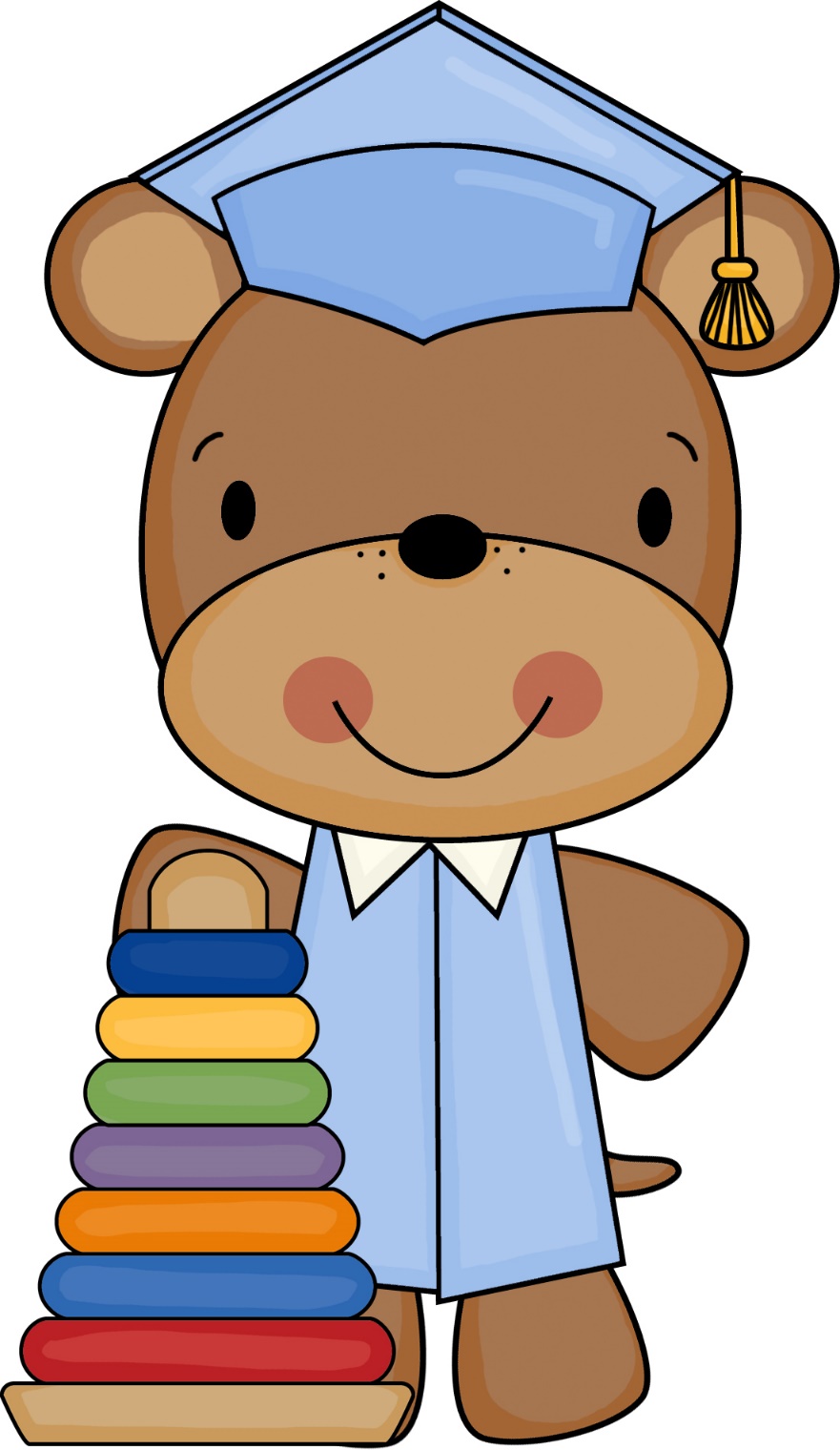 Felicidades por terminar tu formación
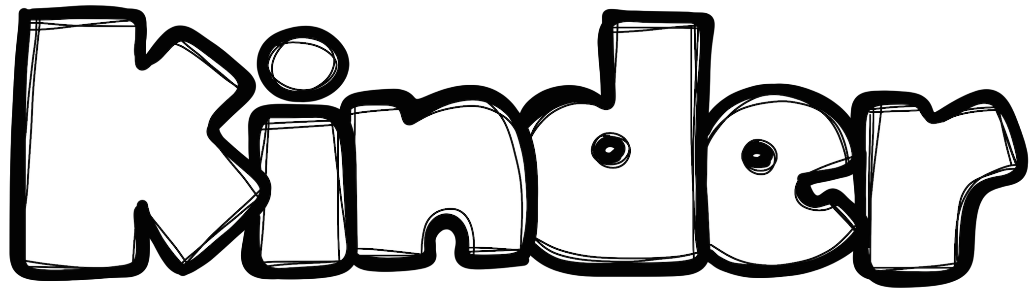 Curso 2018- 20179
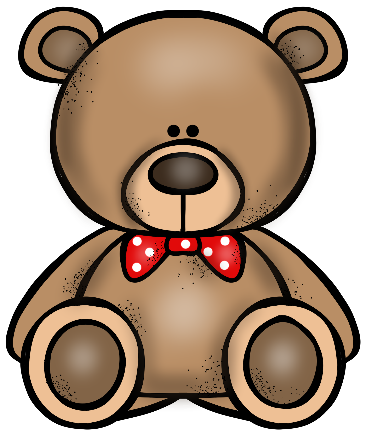 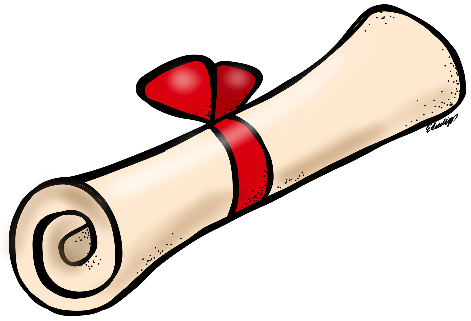 Nombre___________________________
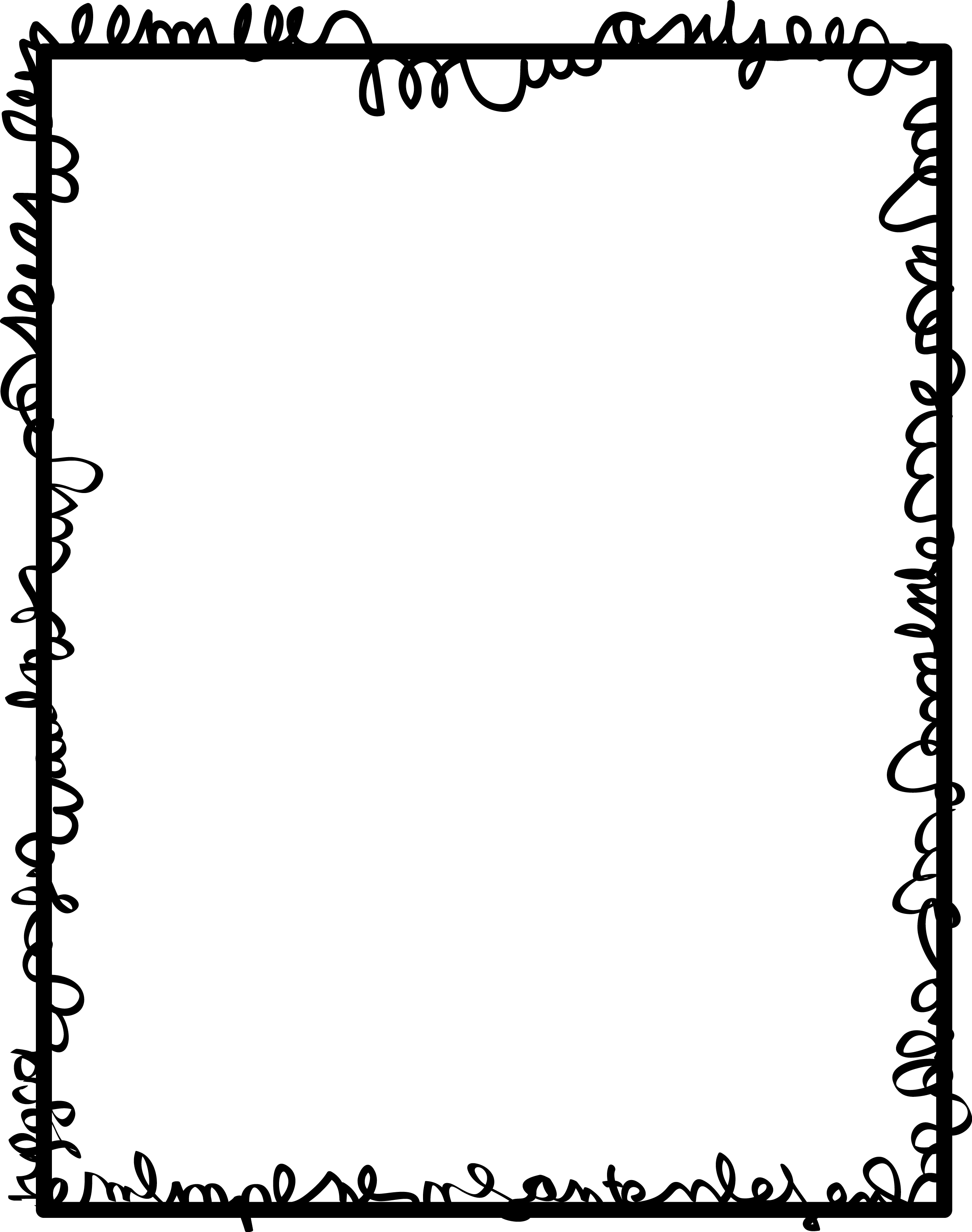 Diploma de graduación
Felicidades por terminar tu formación
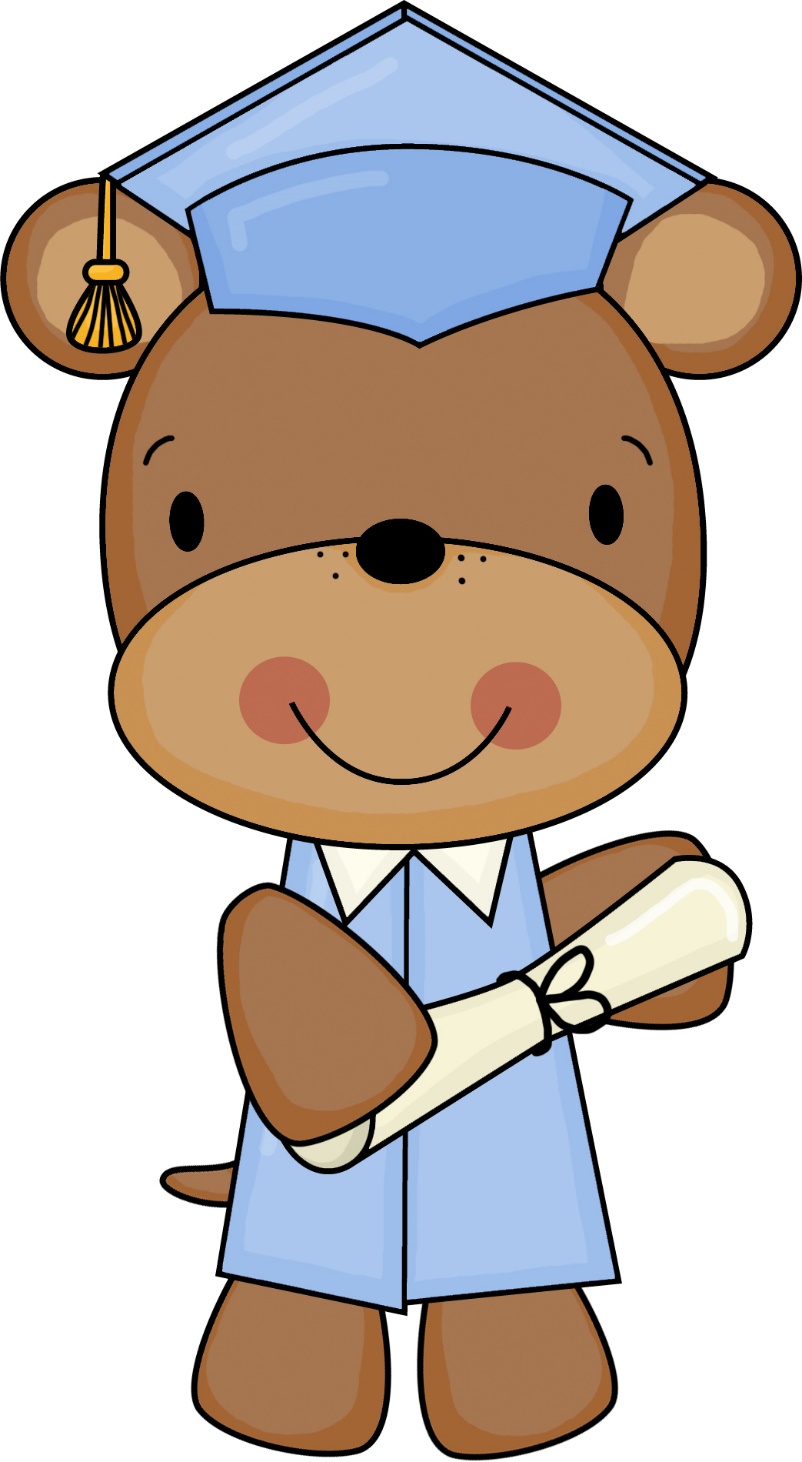 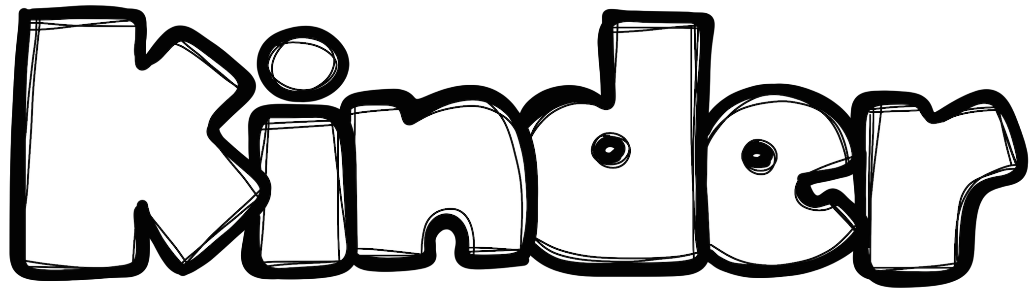 Curso 2018- 20179
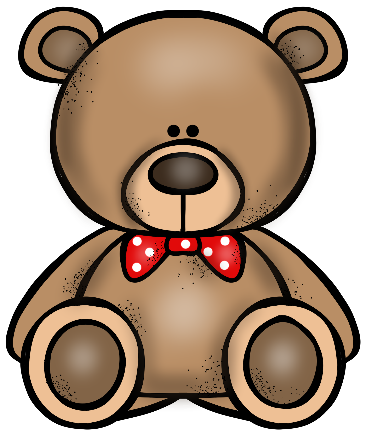 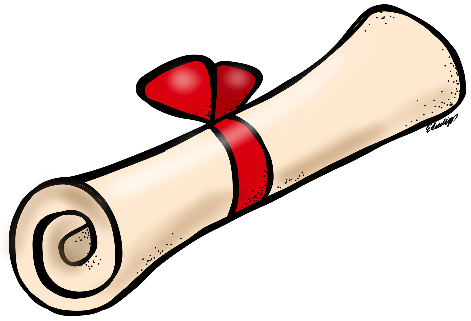 Nombre___________________________
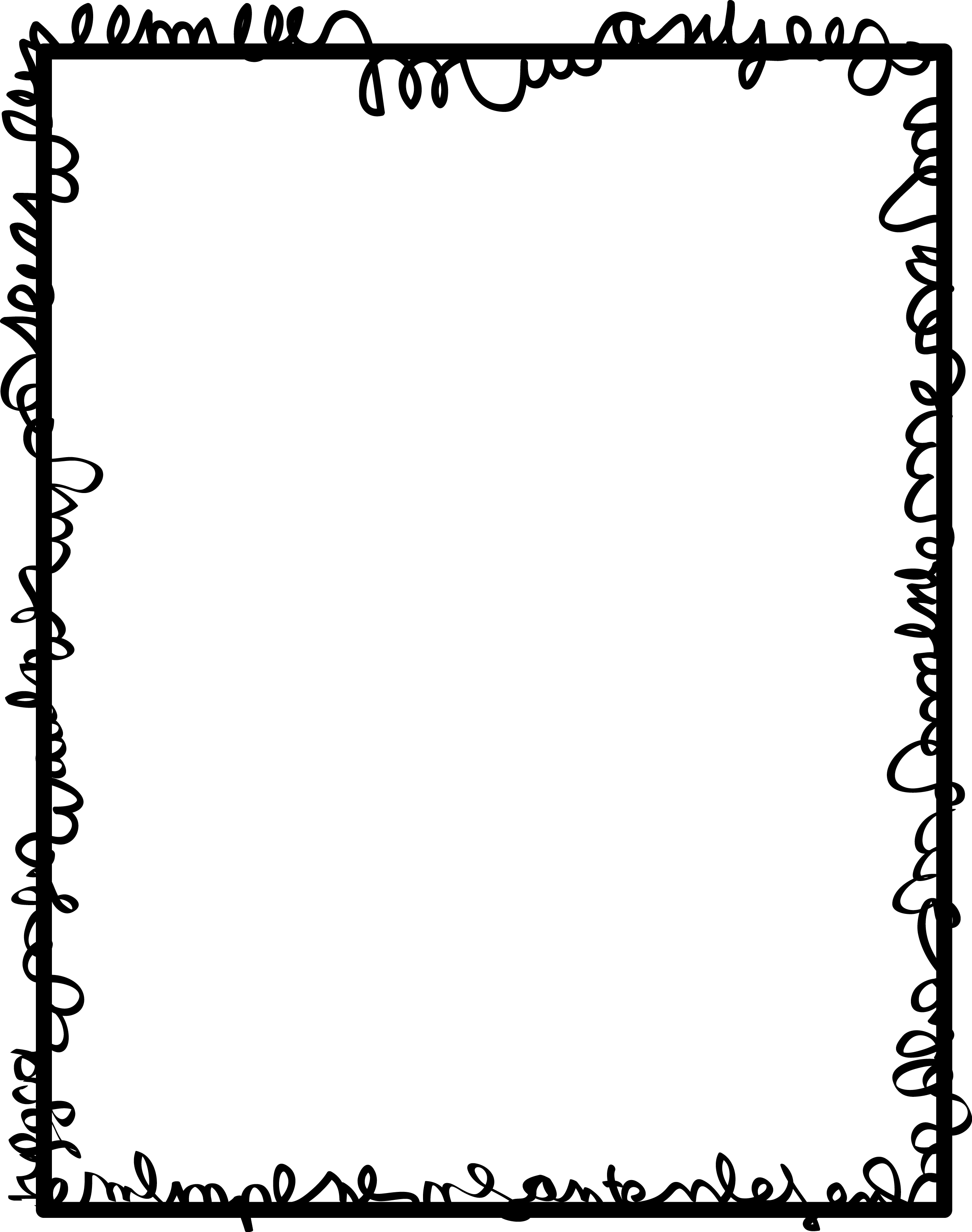 Diploma de graduación
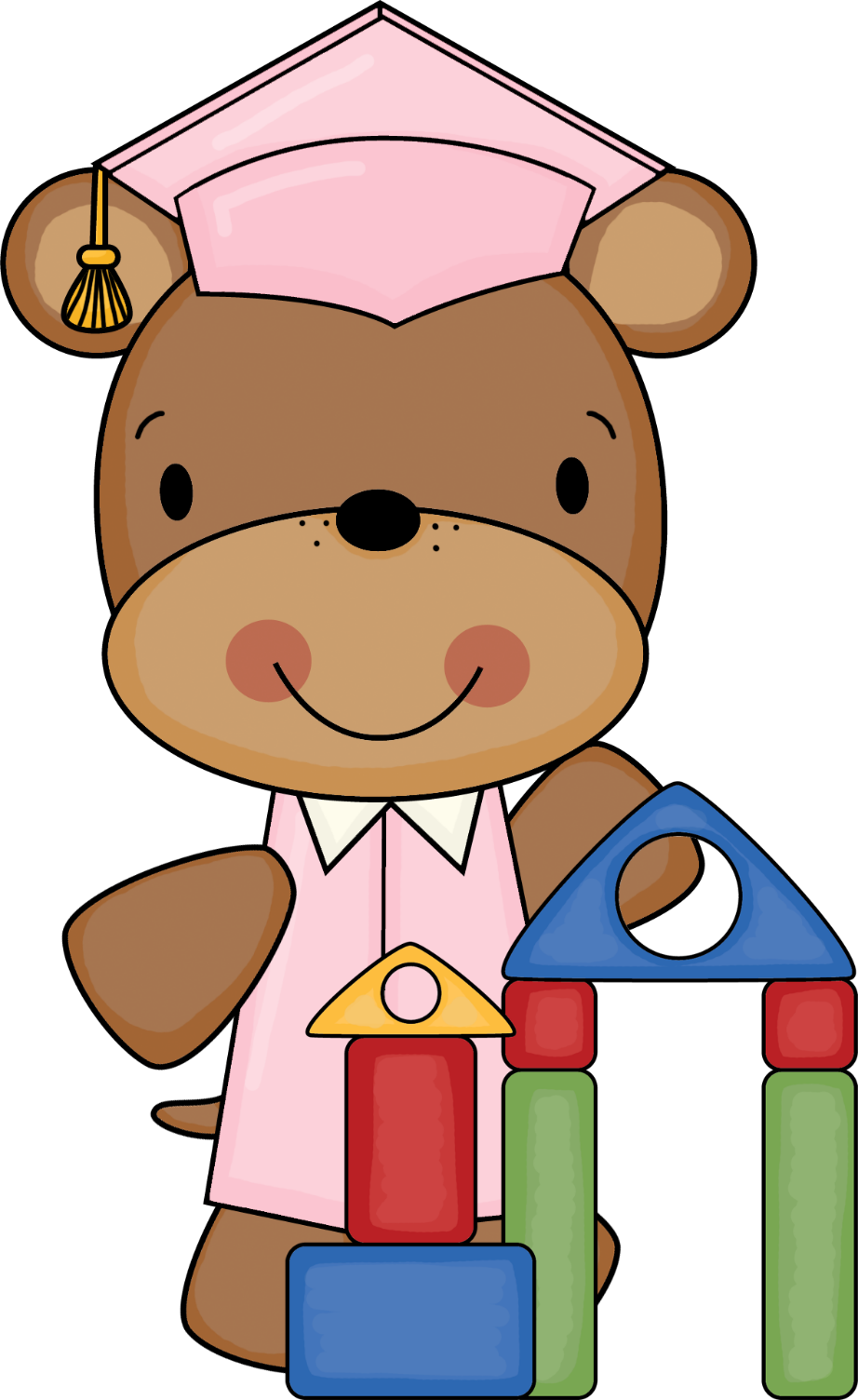 Felicidades por terminar tu formación
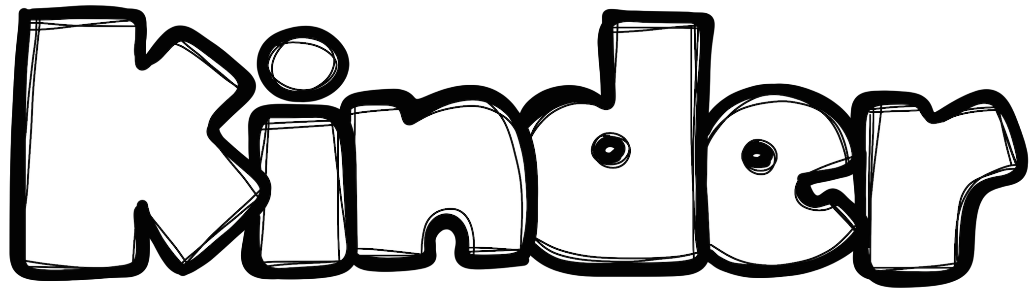 Curso 2018- 20179
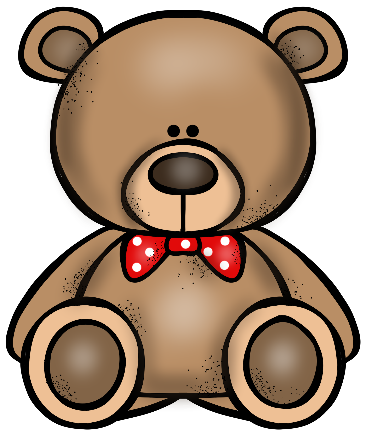 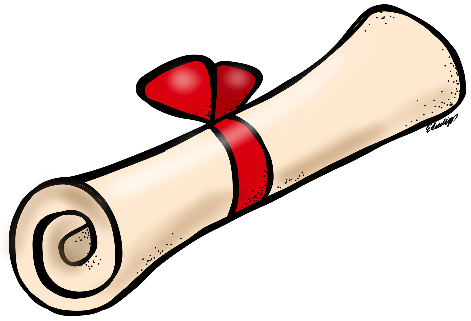 Nombre___________________________
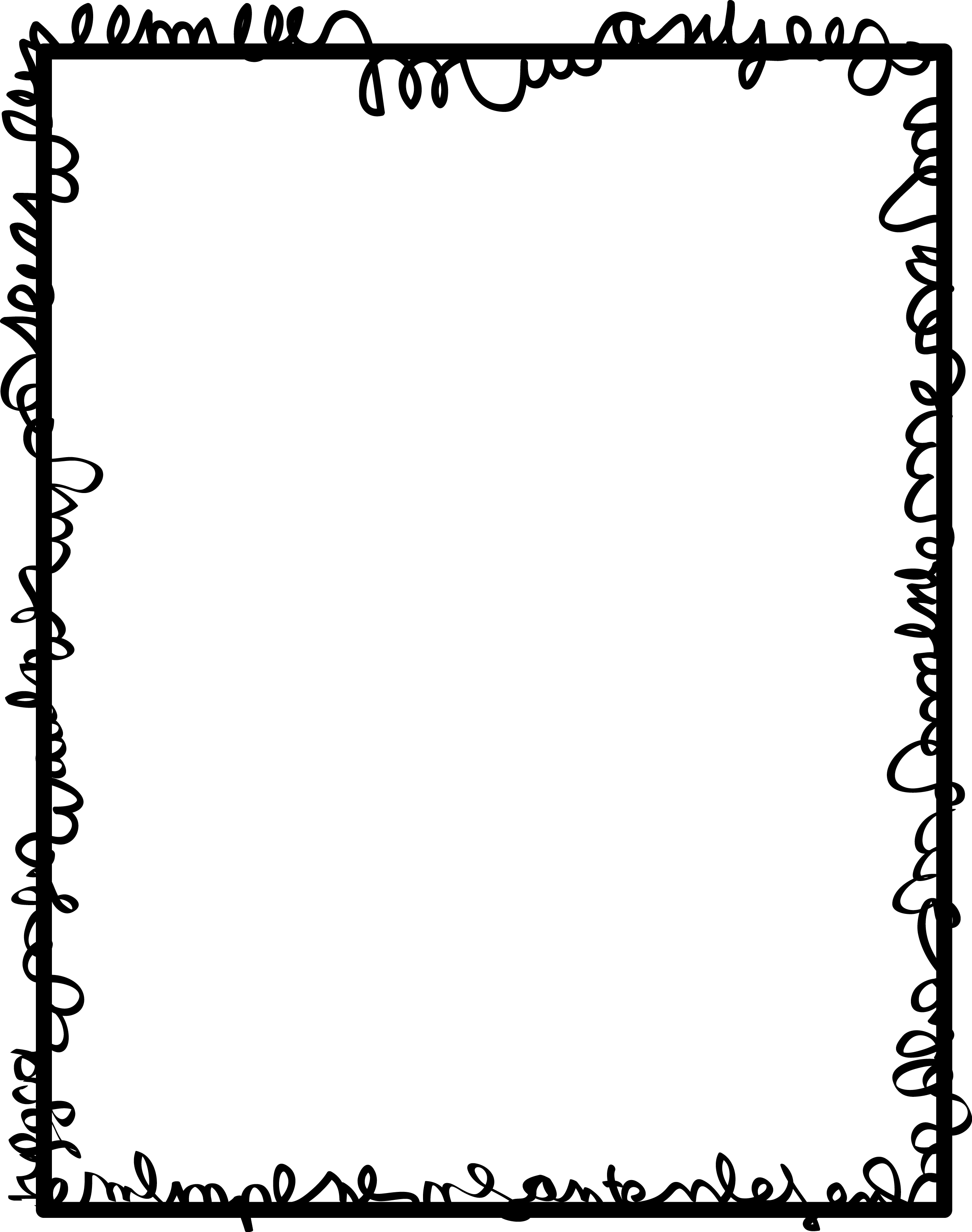 Diploma de graduación
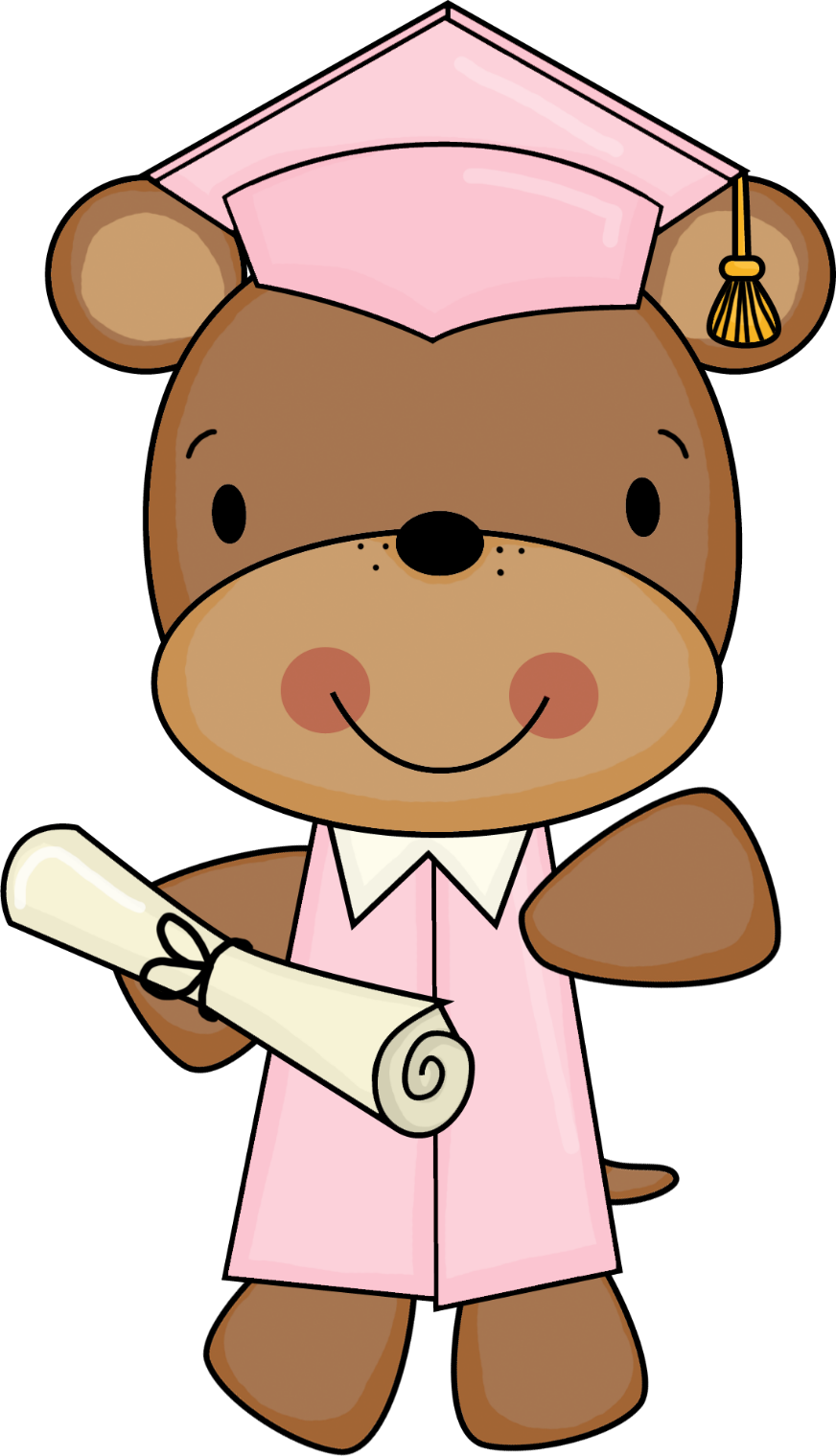 Felicidades por terminar tu formación
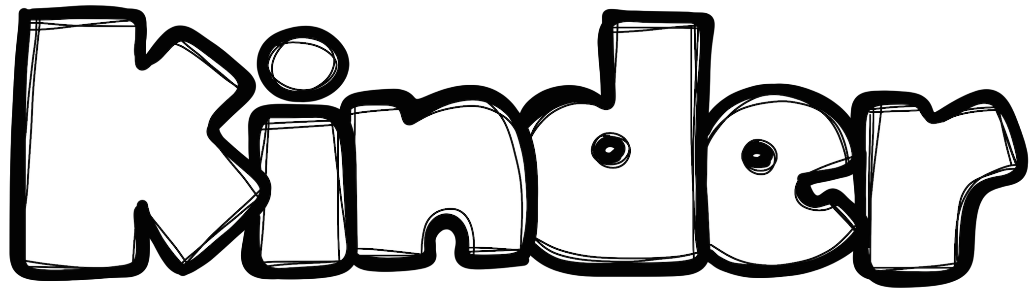 Curso 2018- 20179
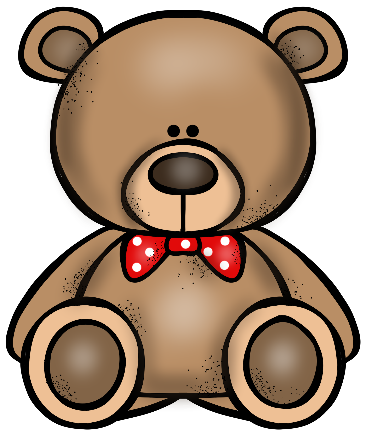 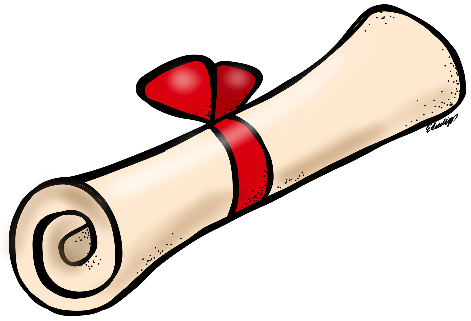 Nombre___________________________
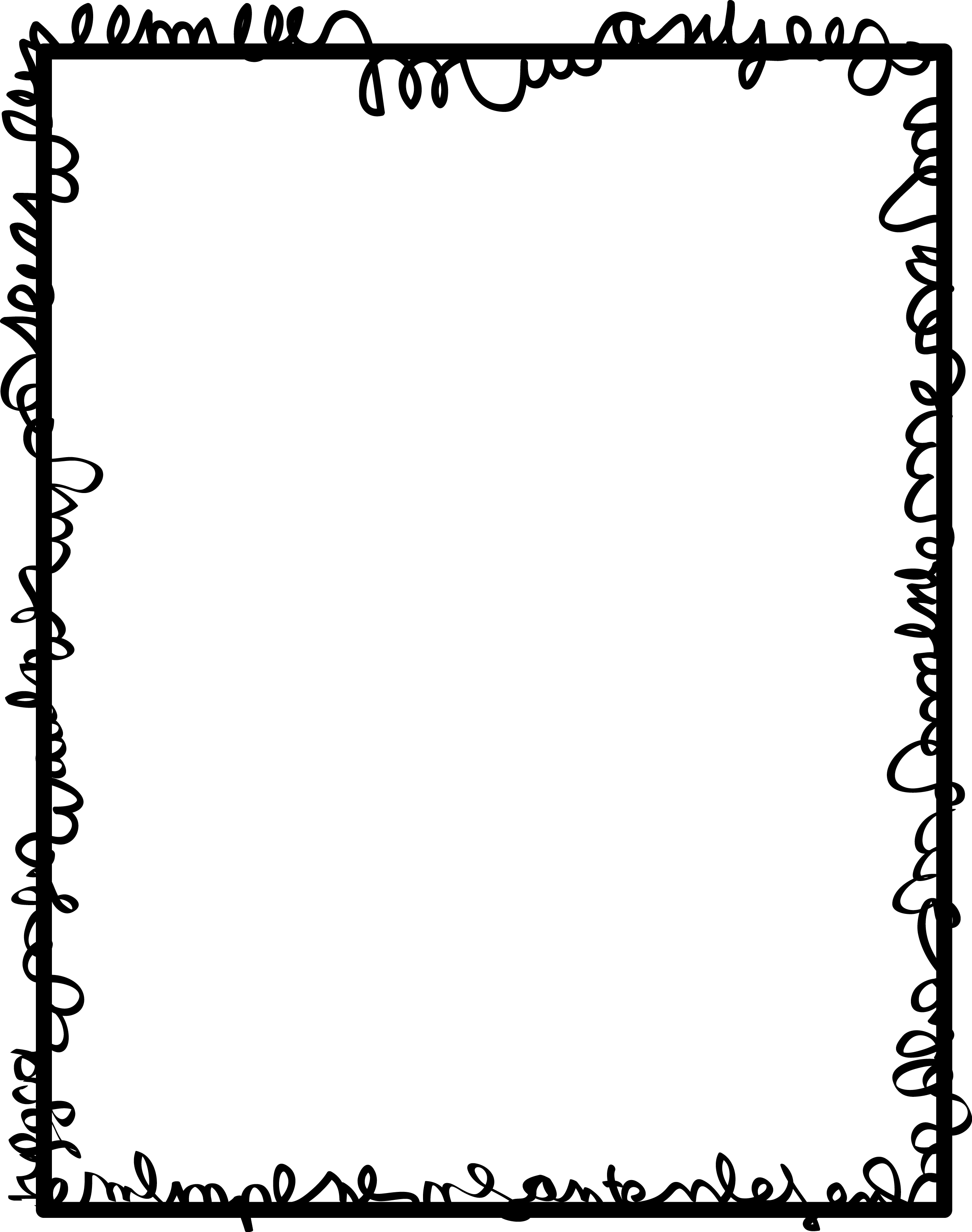 Diploma de graduación
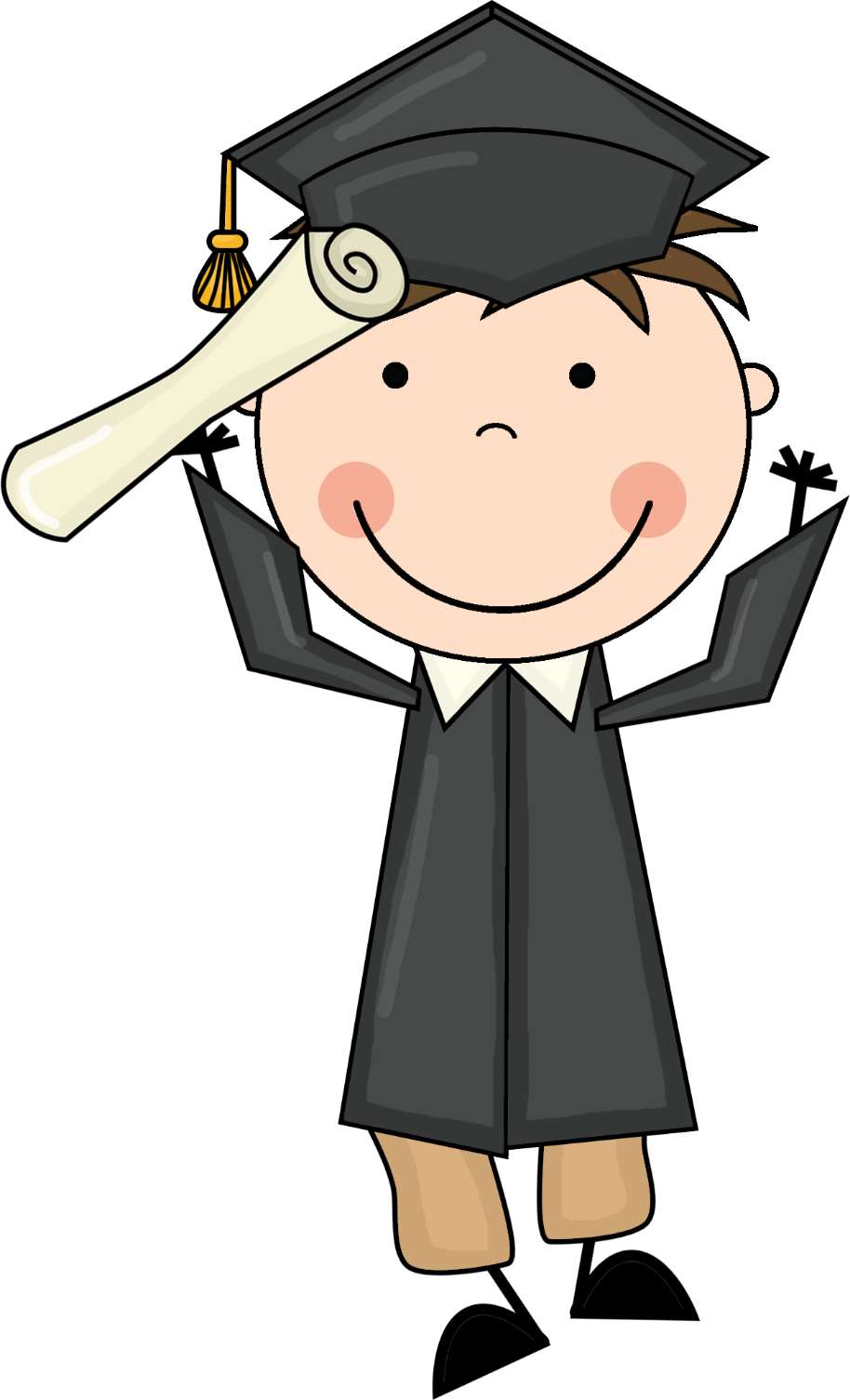 Felicidades por terminar tu formación
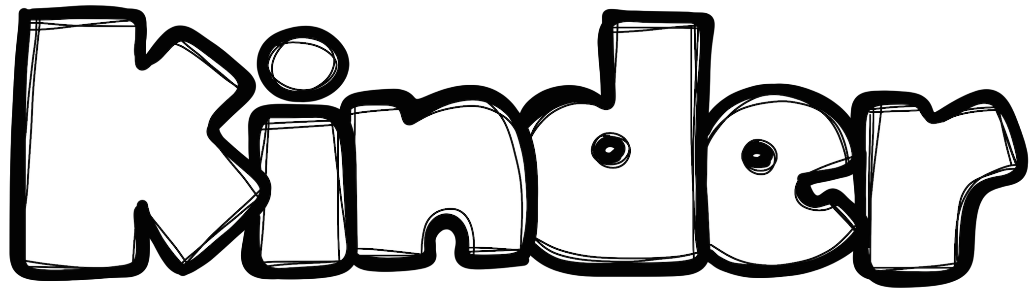 Curso 2018- 20179
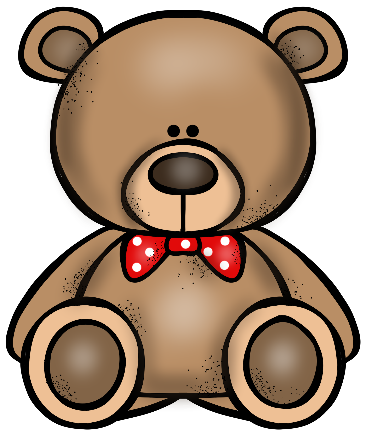 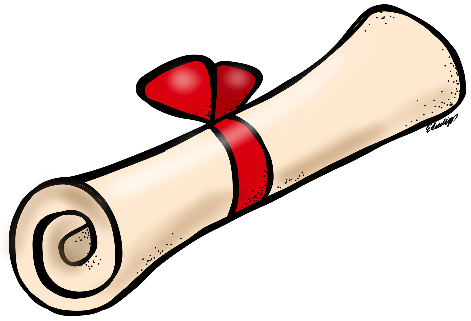 Nombre___________________________
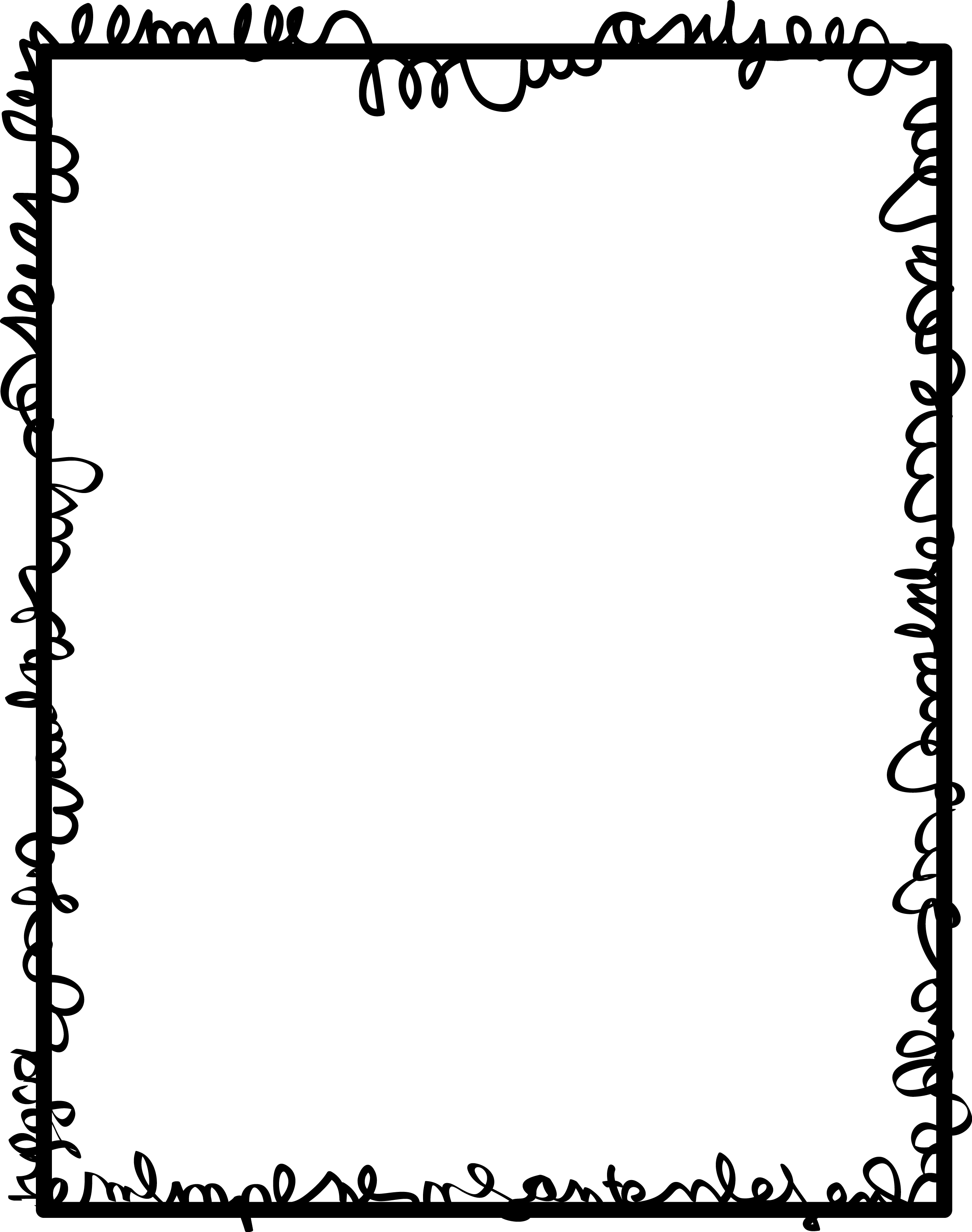 Diploma de graduación
Felicidades por terminar tu formación
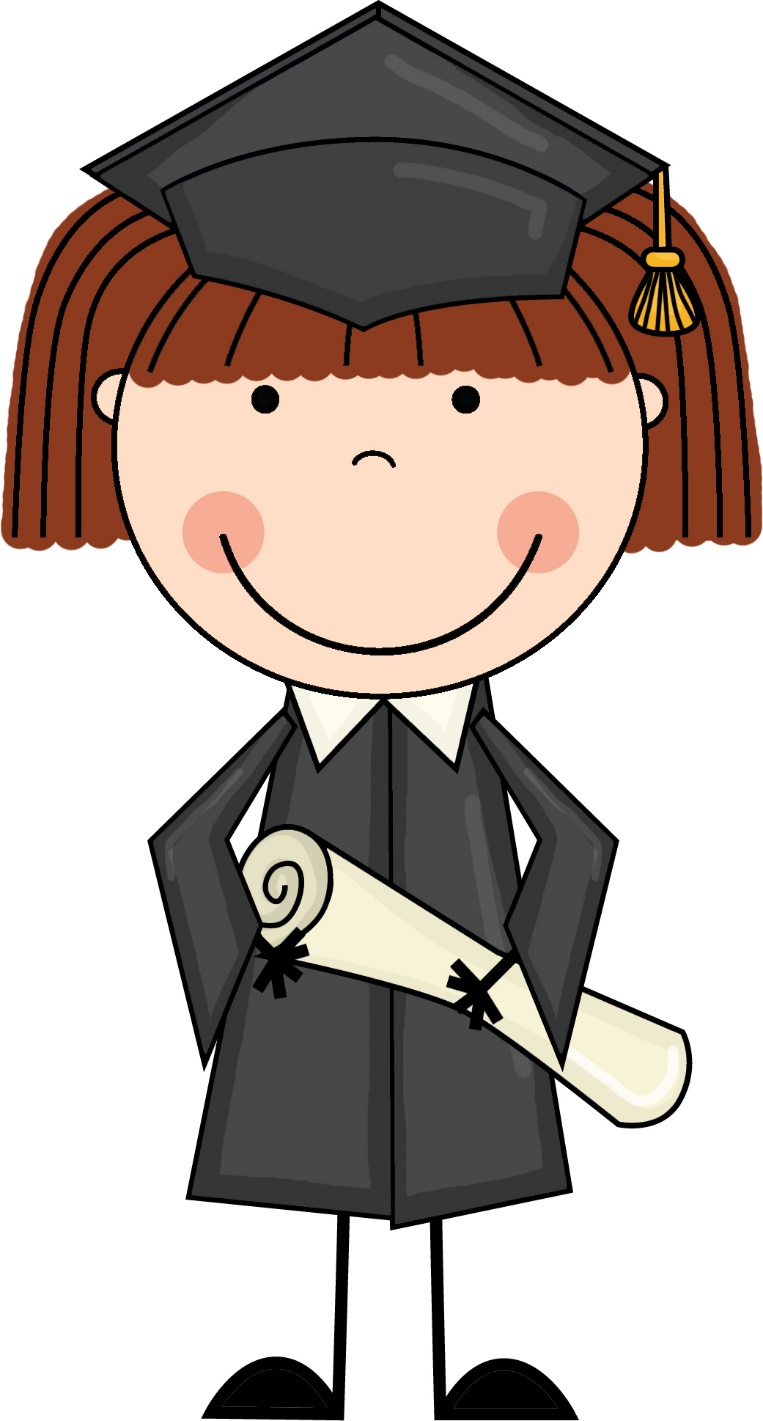 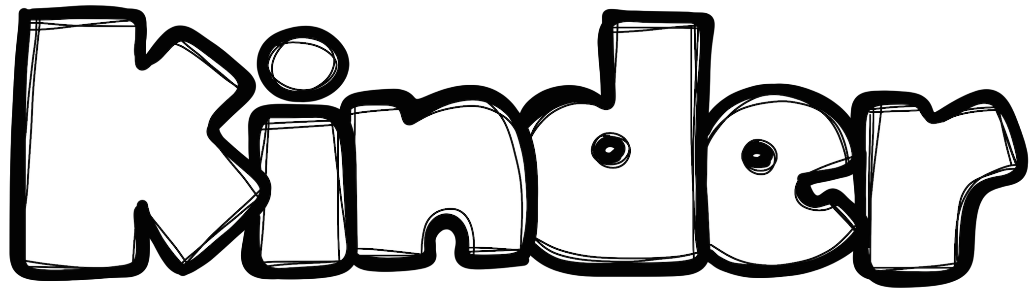 Curso 2018- 20179
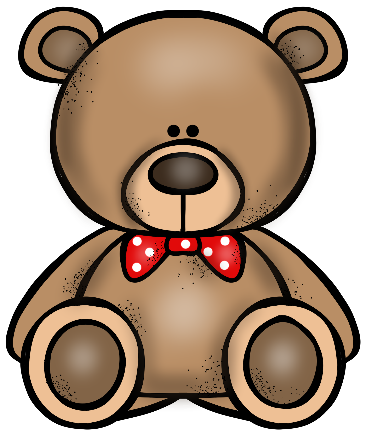 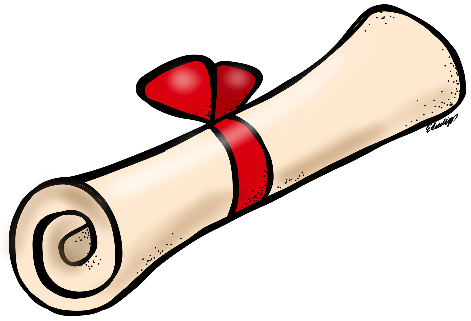 Nombre___________________________
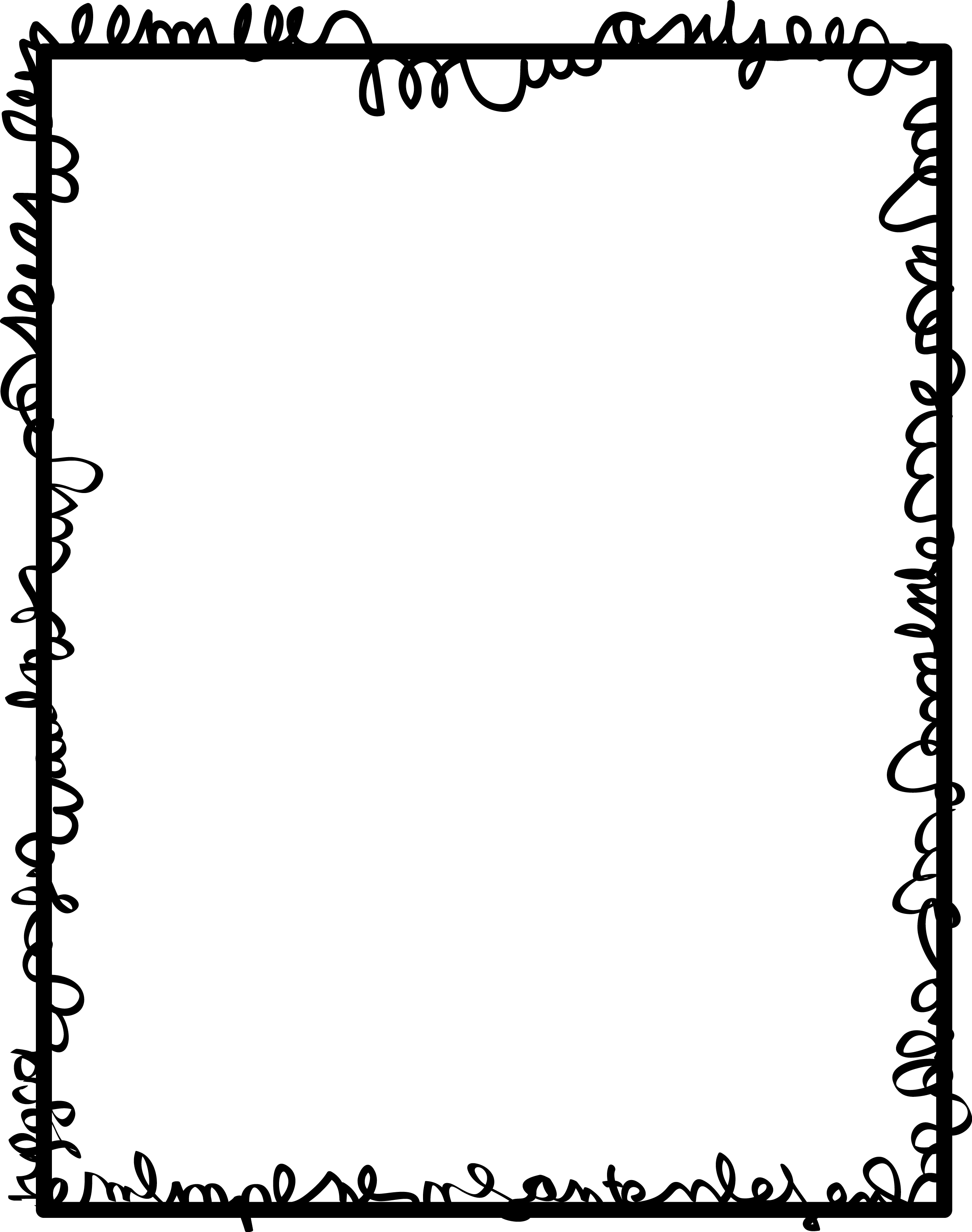 Diploma de graduación
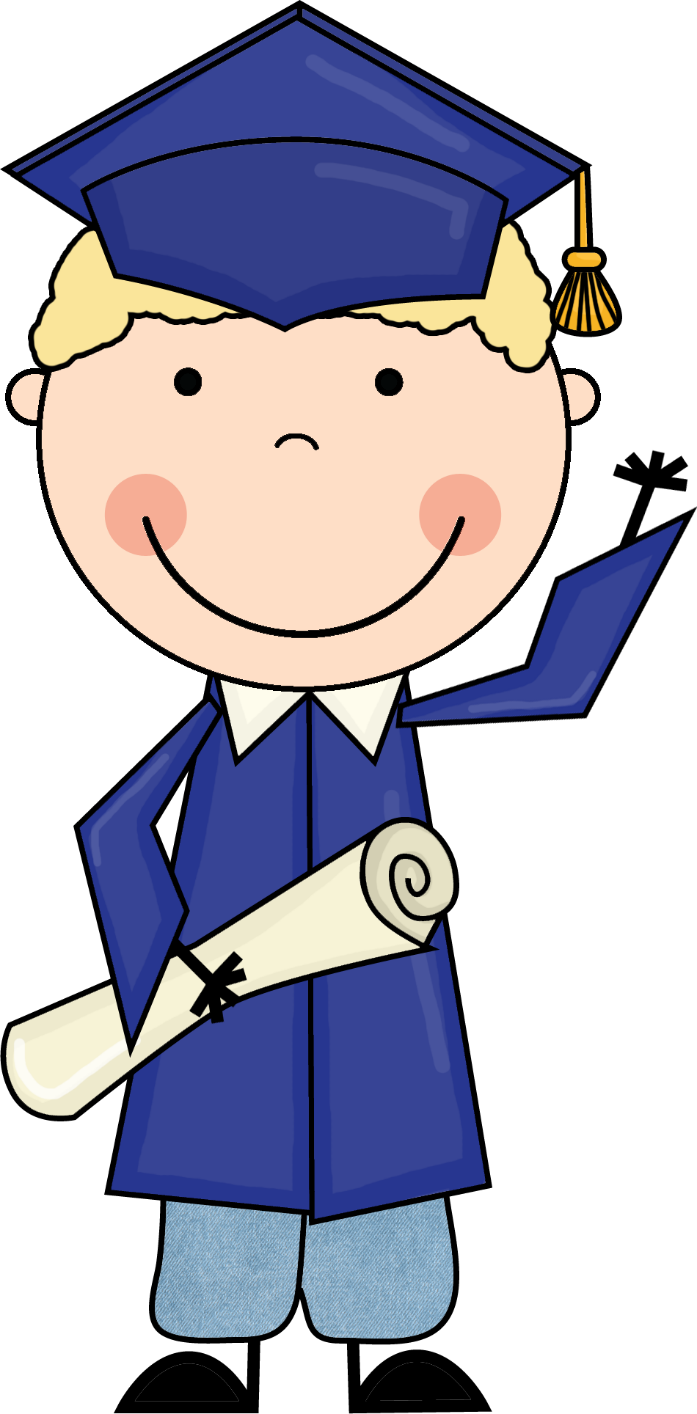 Felicidades por terminar tu formación
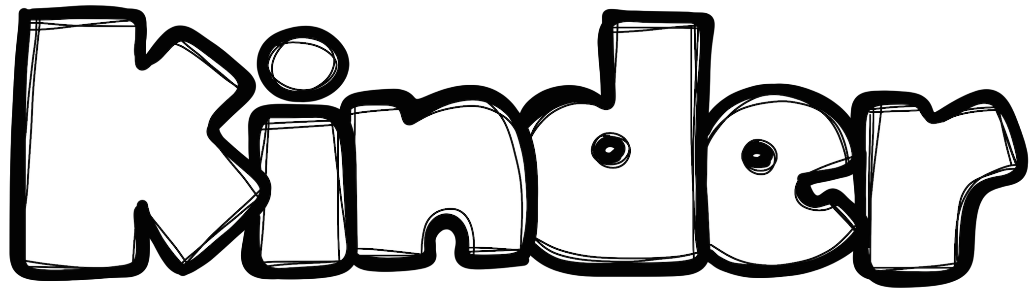 Curso 2018- 20179
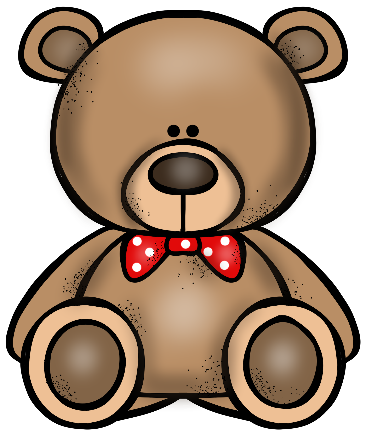 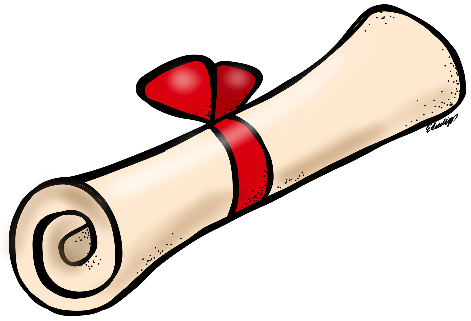 Nombre___________________________
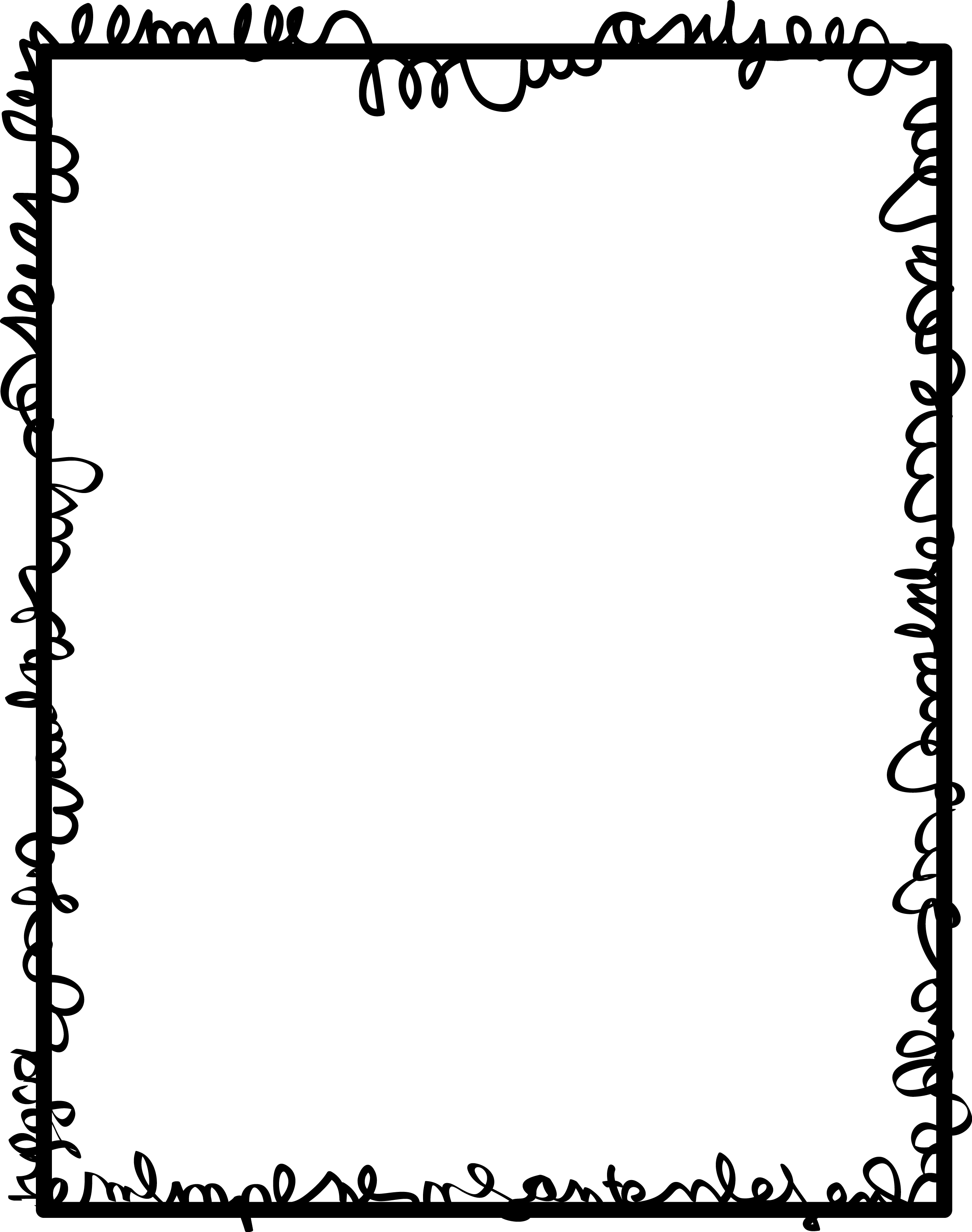 Diploma de graduación
Felicidades por terminar tu formación
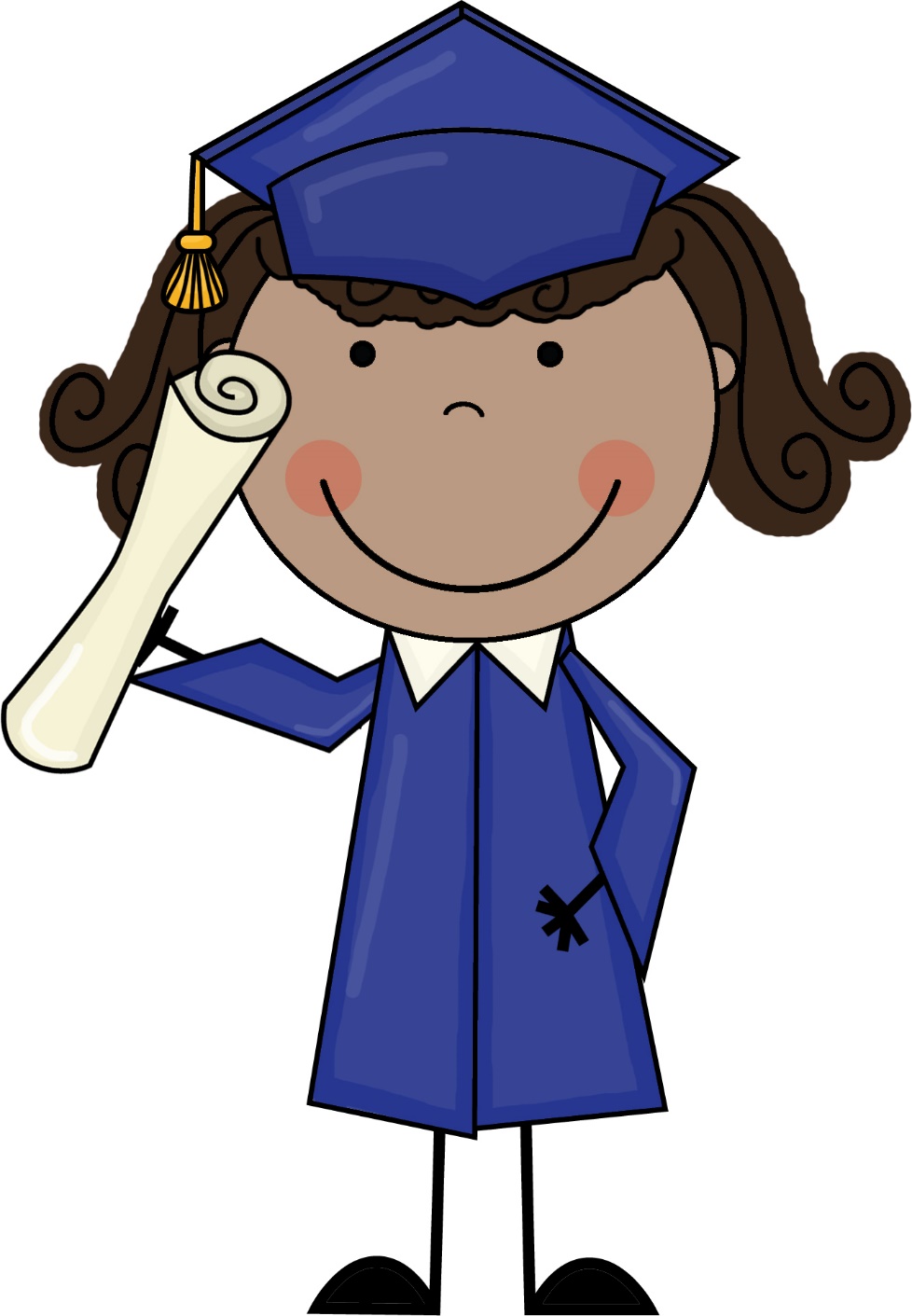 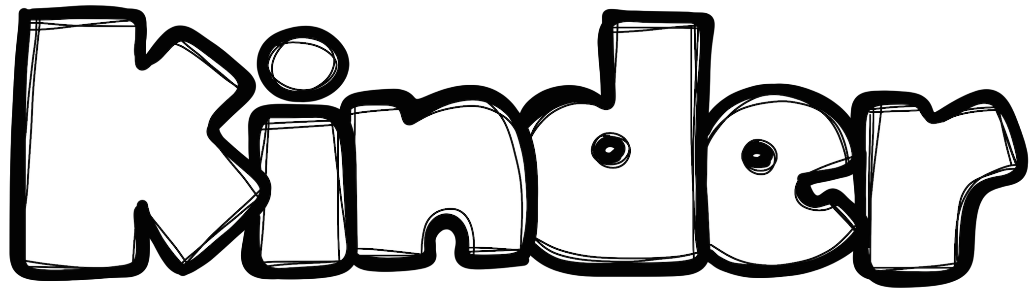 Curso 2018- 20179
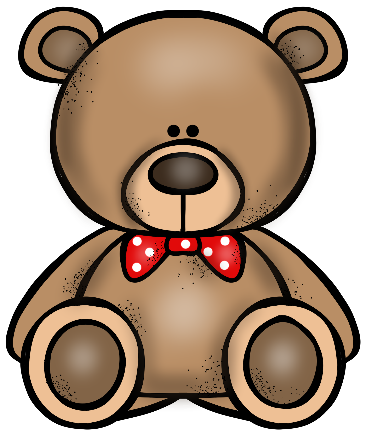 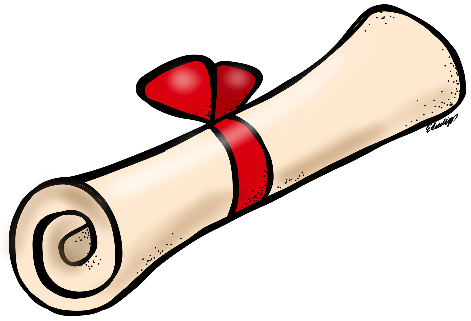 Nombre___________________________
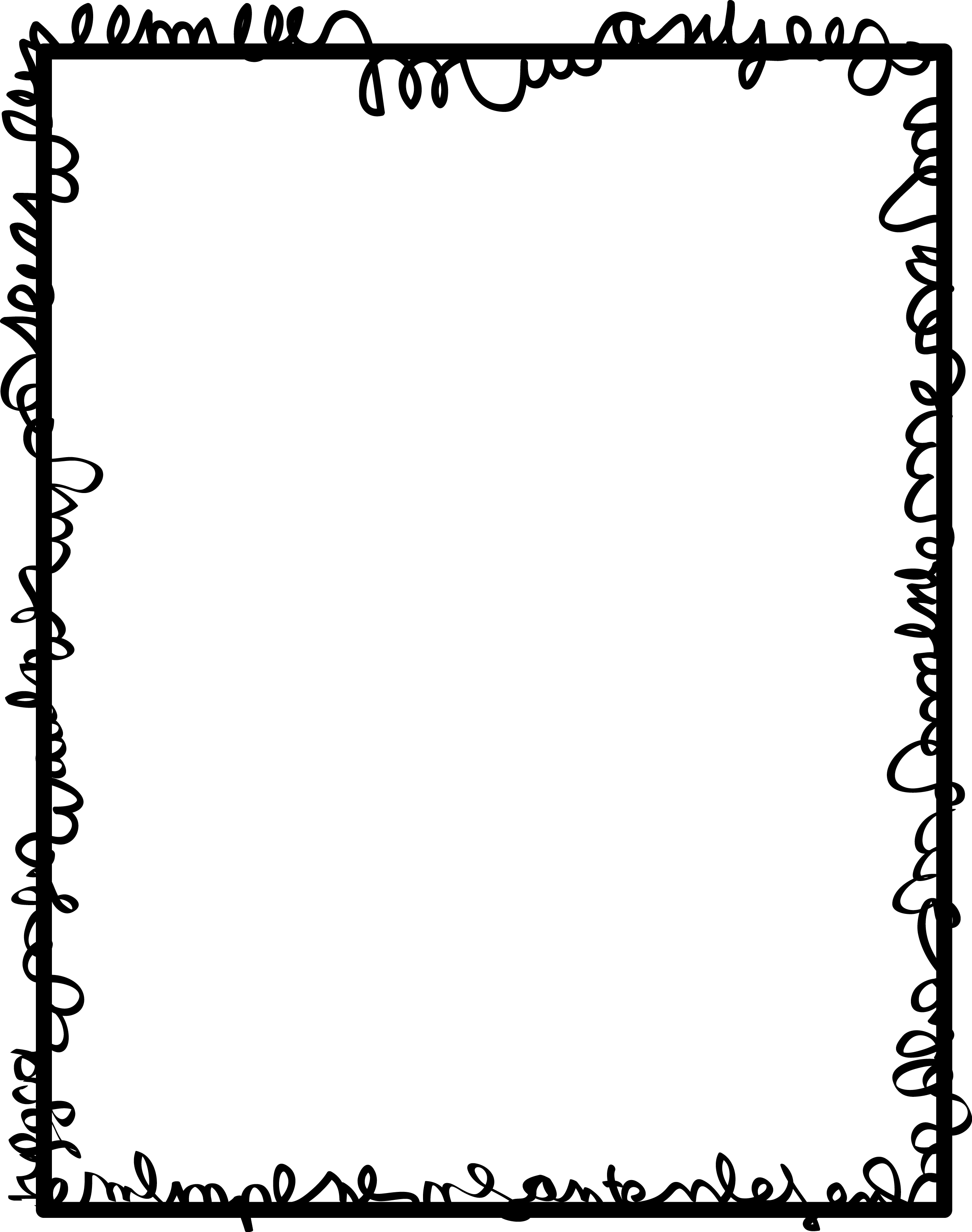 Diploma de graduación
Felicidades por terminar tu formación
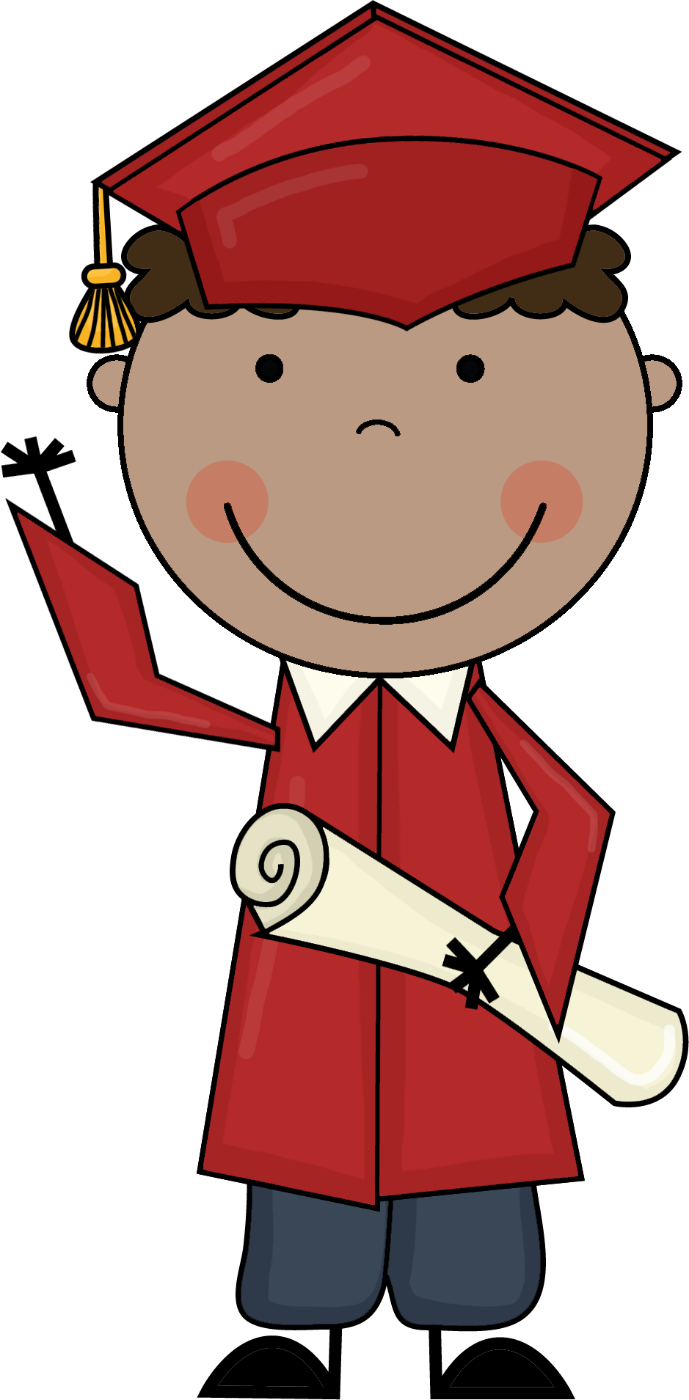 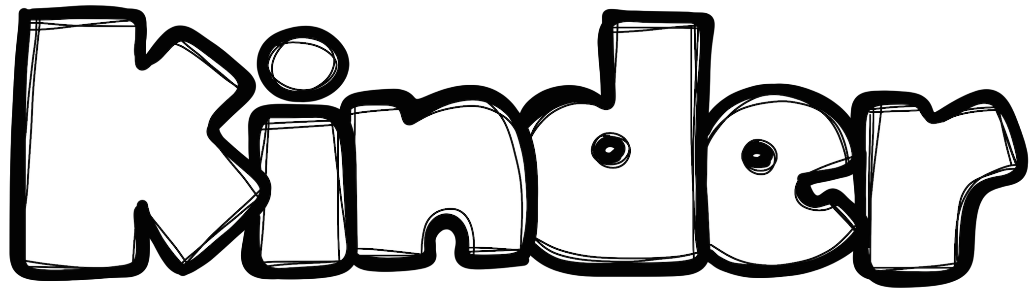 Curso 2018- 20179
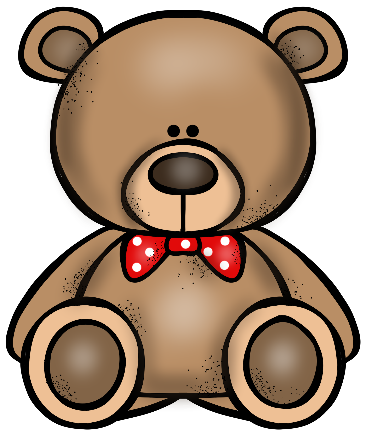 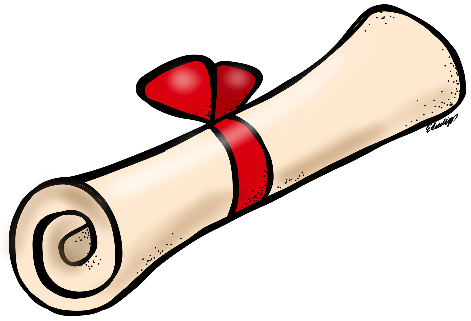 Nombre___________________________
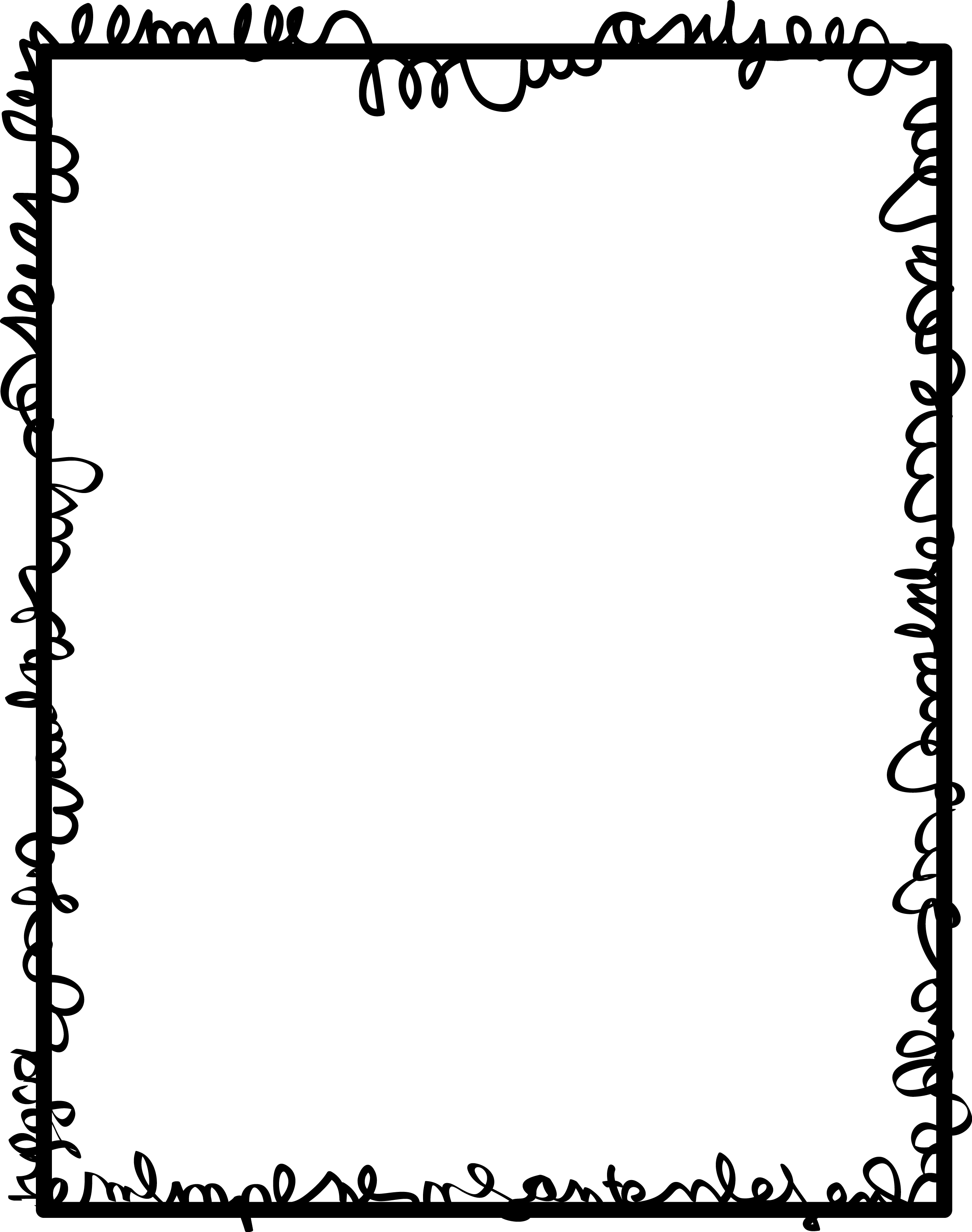 Diploma de graduación
Felicidades por terminar tu formación
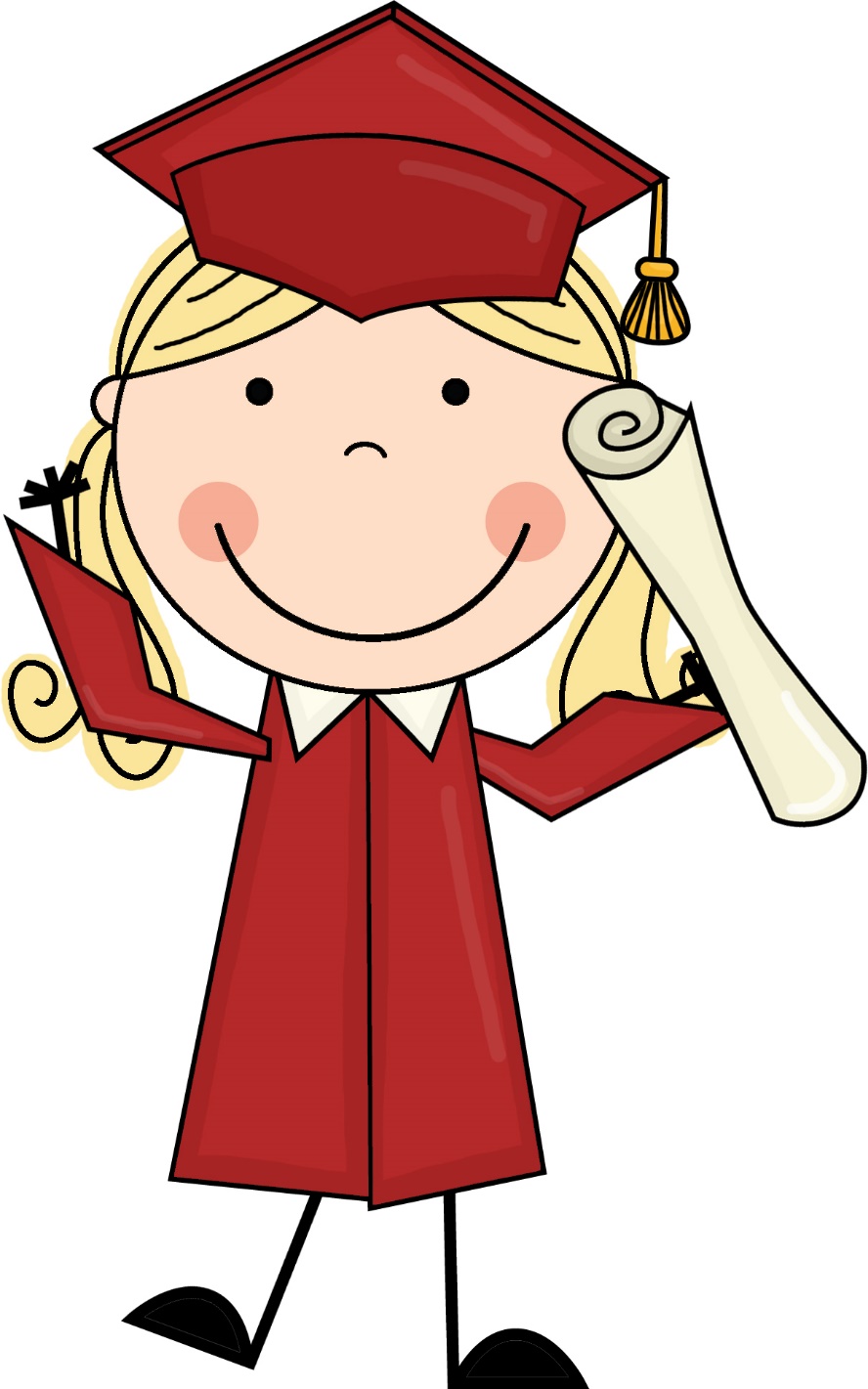 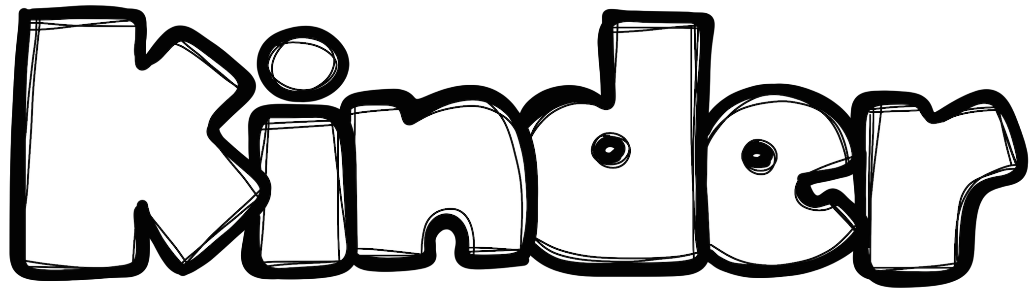 Curso 2018- 20179
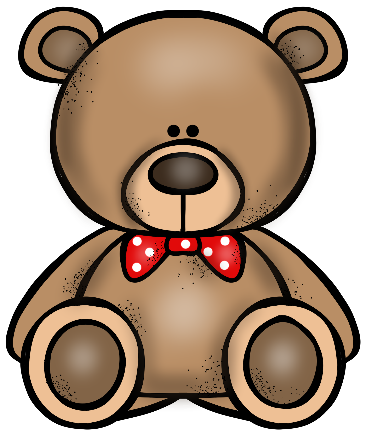 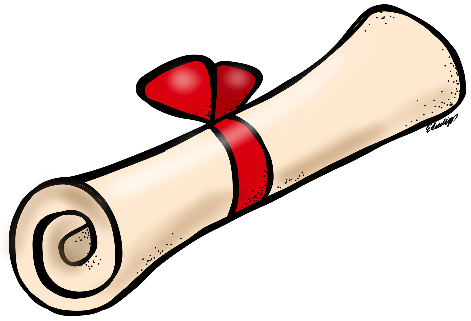 Nombre___________________________